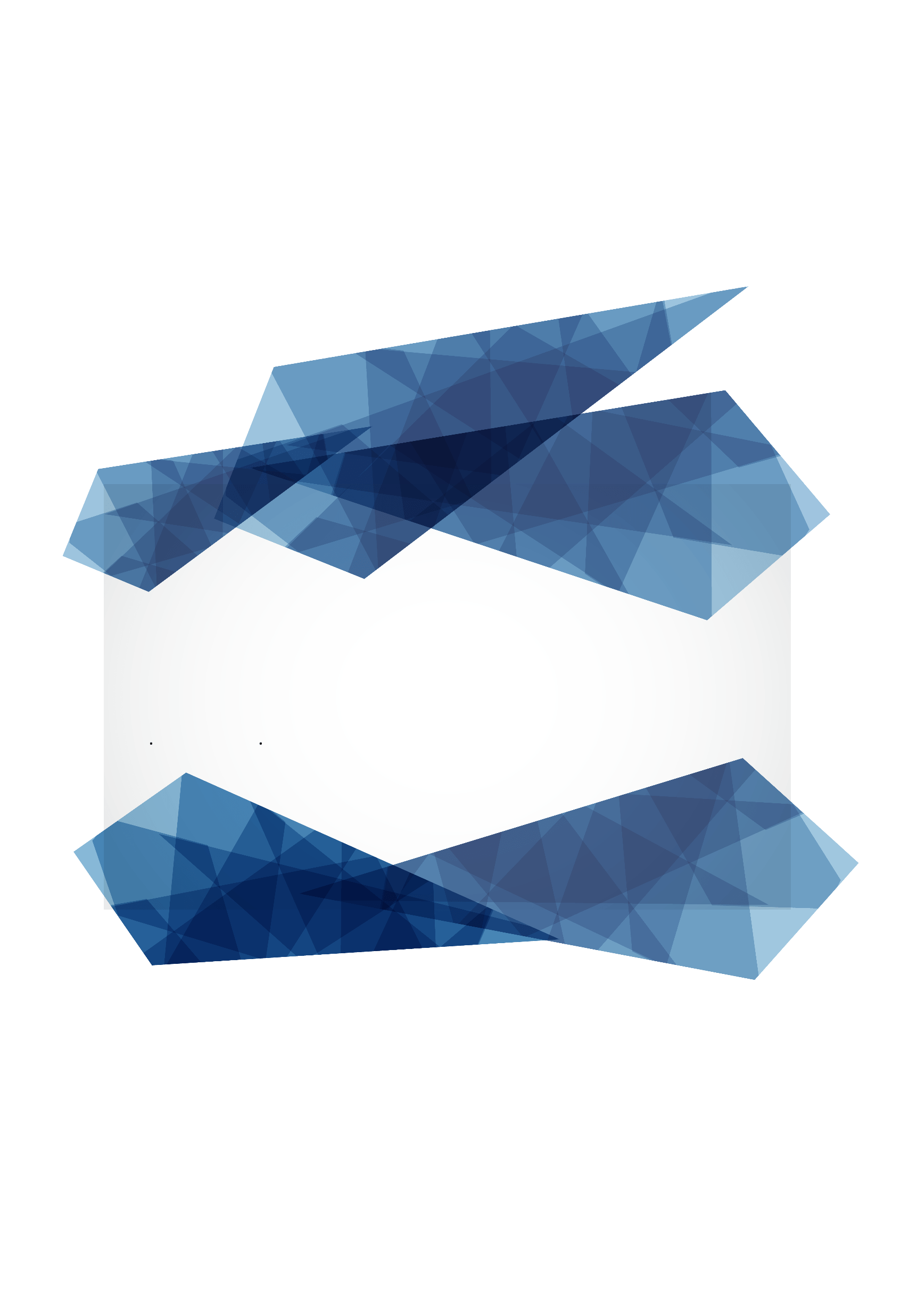 LOGO
FREE PPT TEMPLATES
Insert the Subtitle of Your Presentation
www.freeppt7.com
Time：20XX
https://www.freeppt7.com
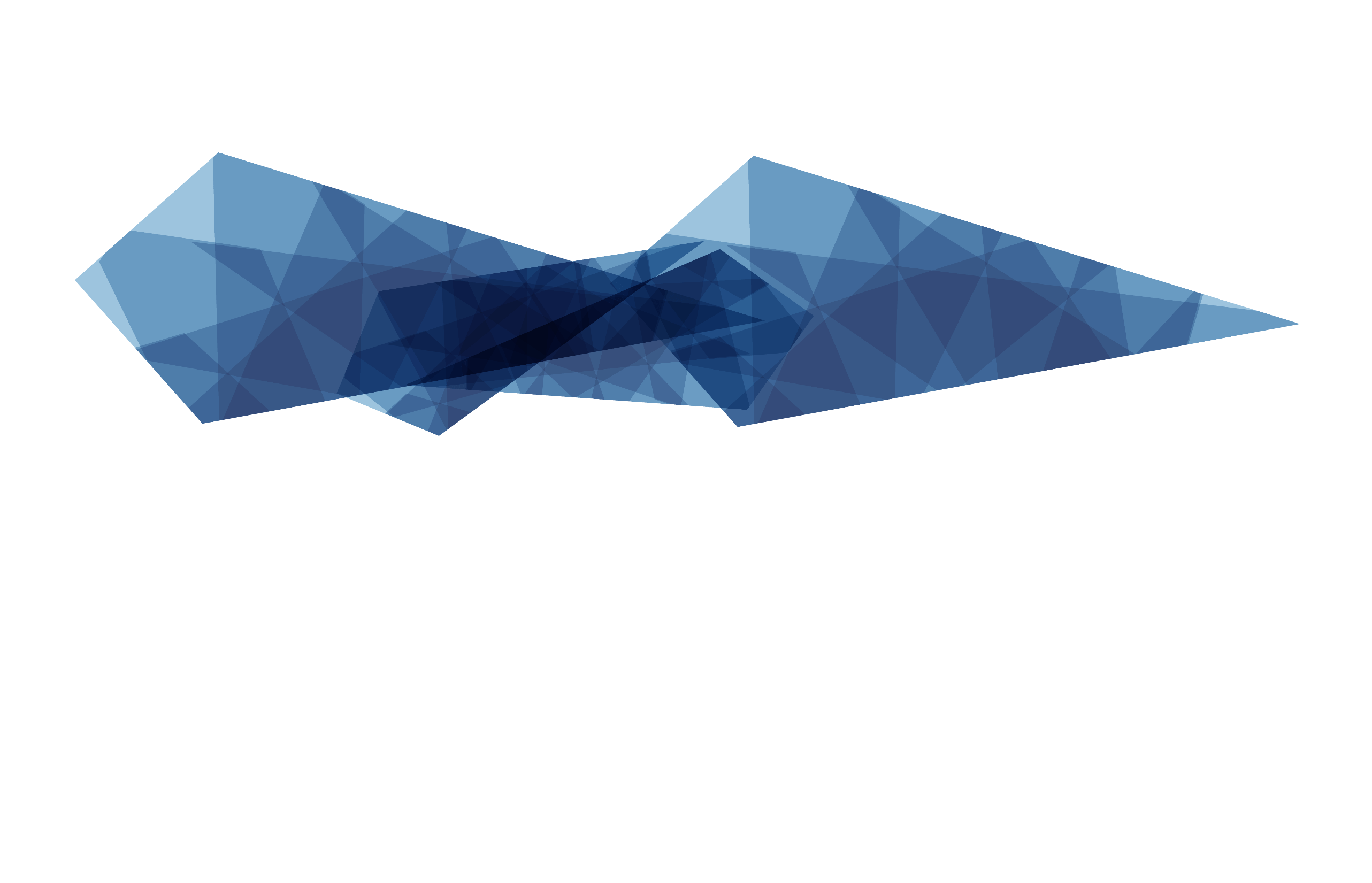 CONTENTS
01 . Add title text
02 . Add title text
03 . Add title text
04 . Add title text
The user can demonstrate on a projector
The user can demonstrate on a projector
The user can demonstrate on a projector
The user can demonstrate on a projector
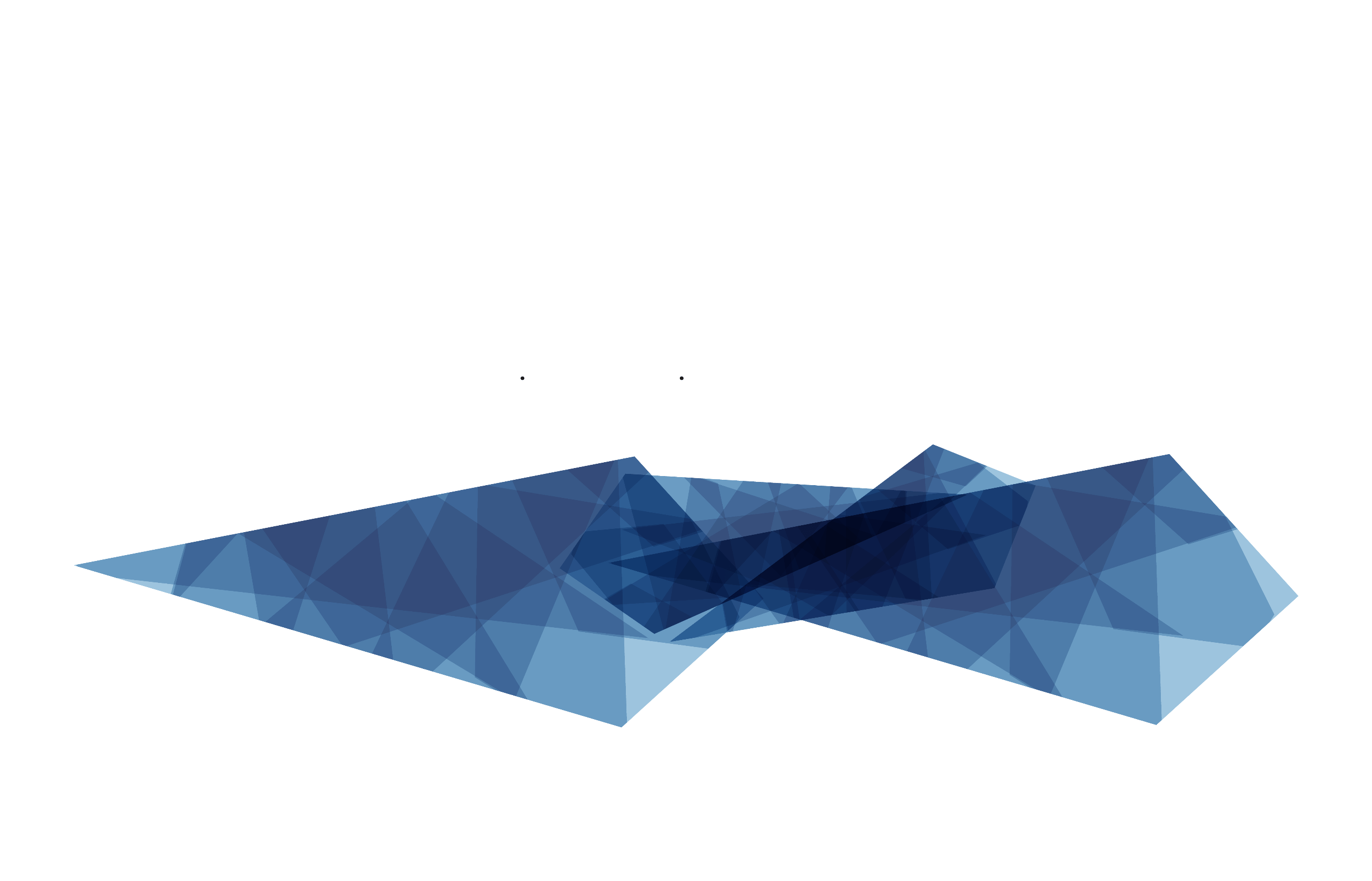 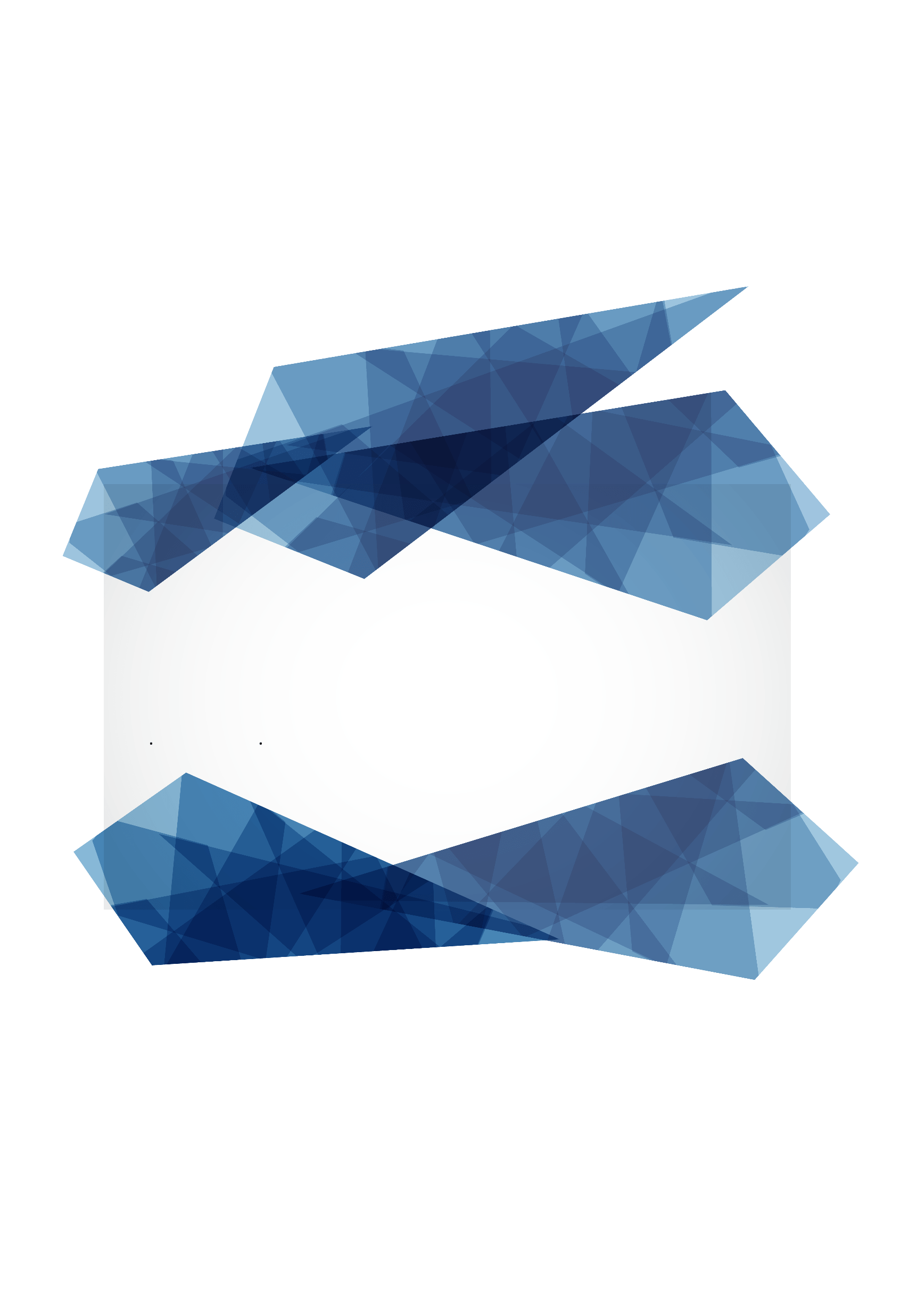 01
Add title text
The user can demonstrate on a projector or computer, or print the presentation and make it into a film to be used in a wider field
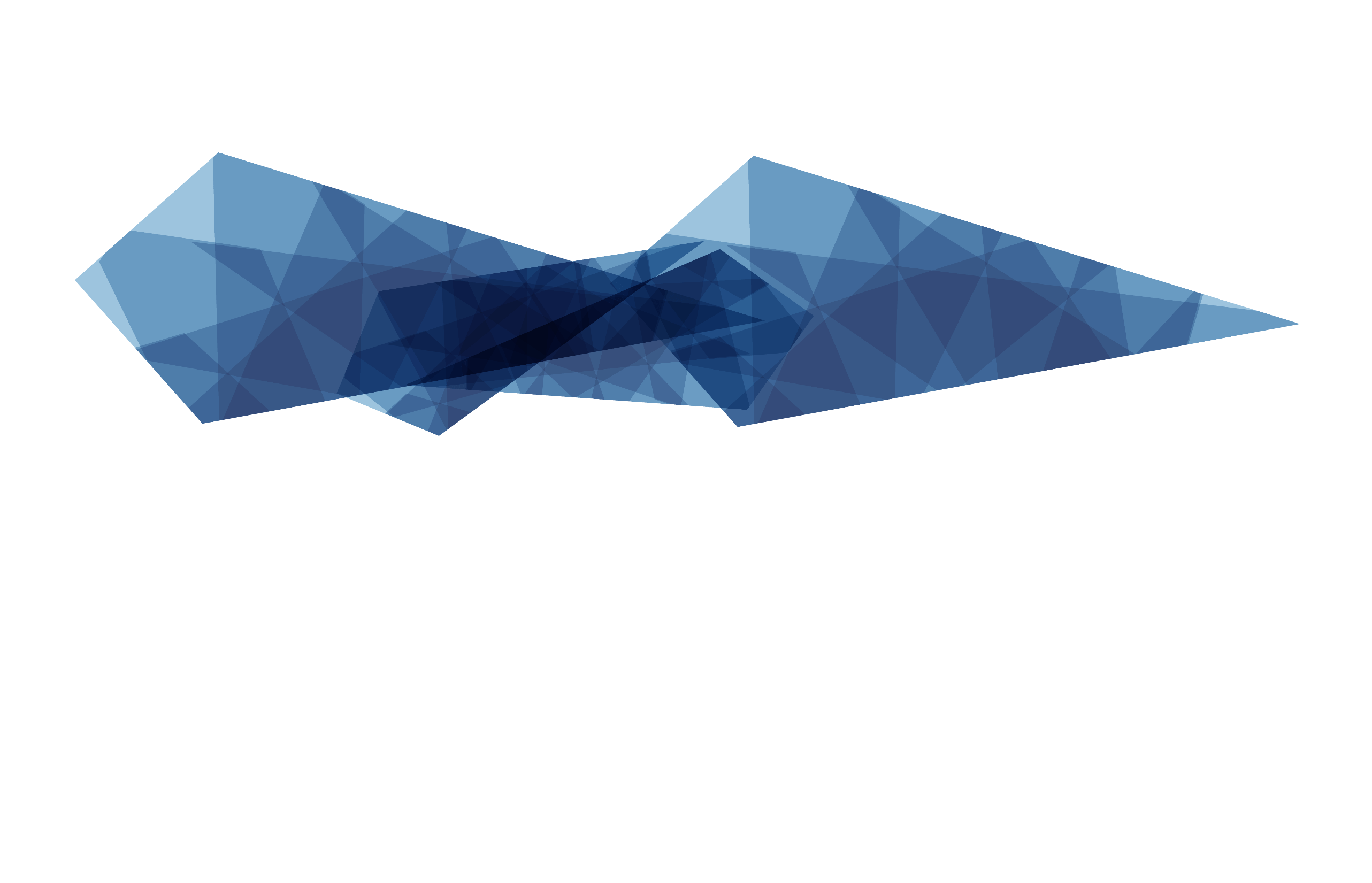 Add title text
Add title text
Click here to add text content, such as keywords, some brief introductions, etc.
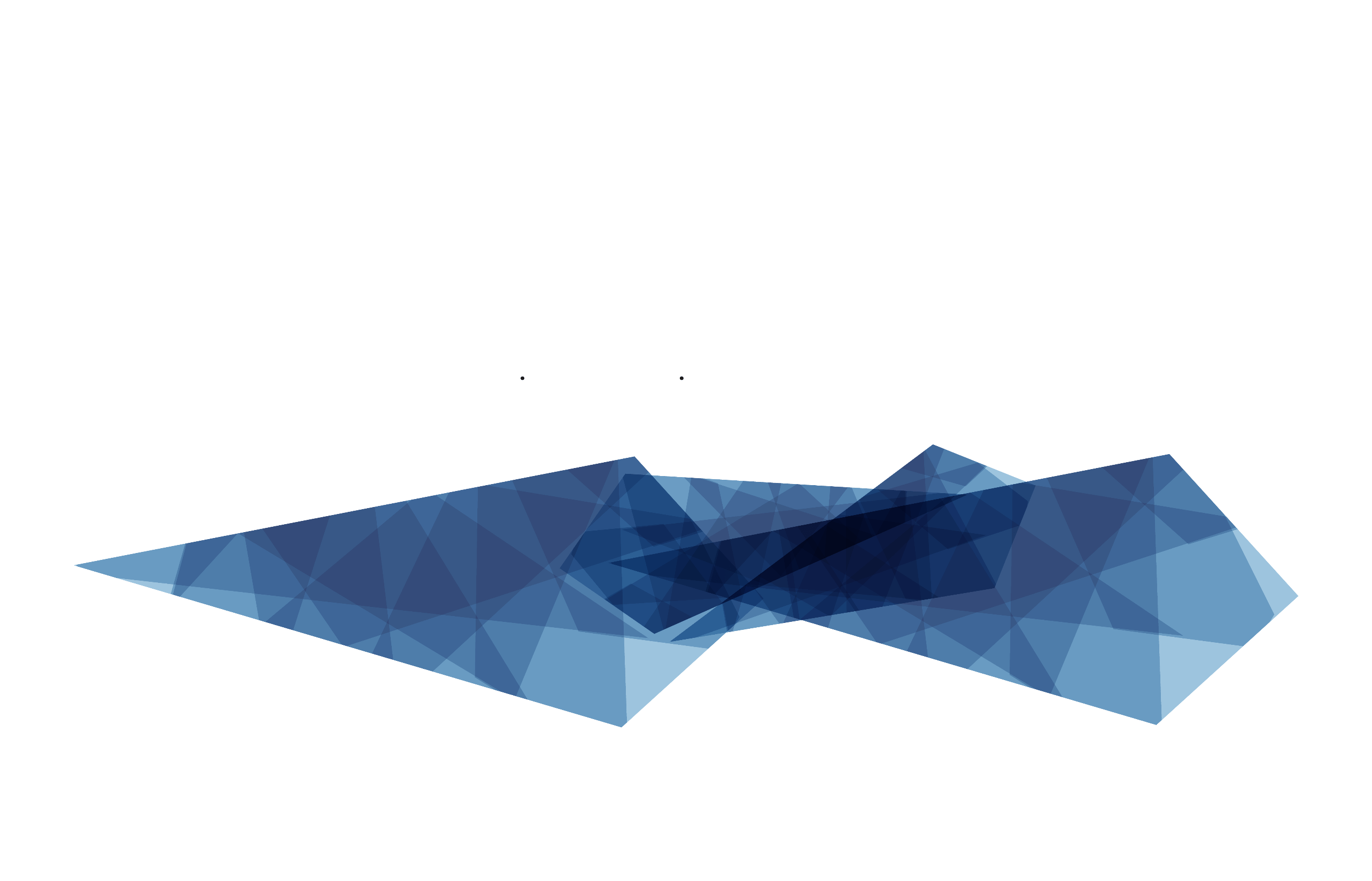 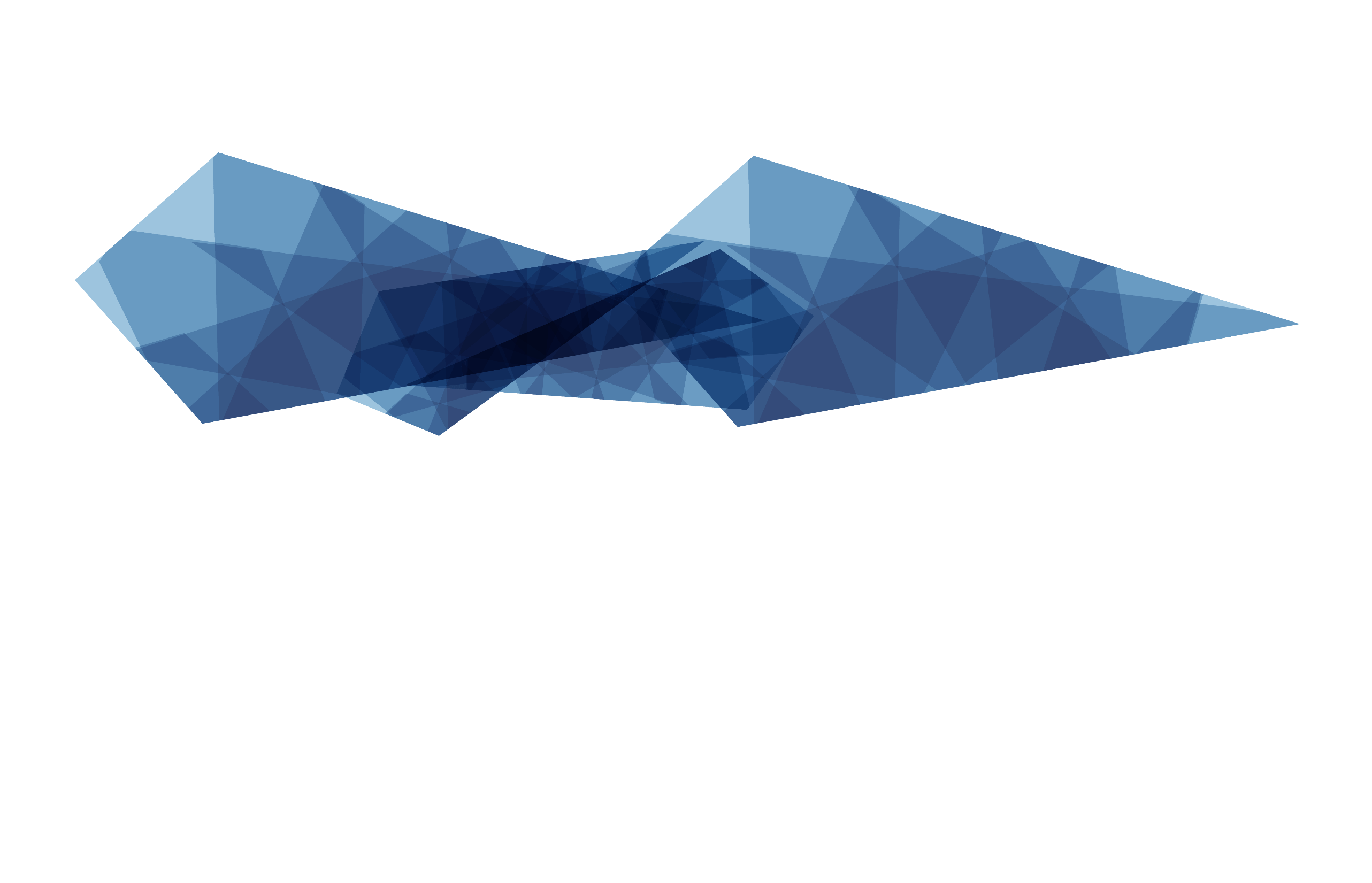 Add title text
Add title text
Add title text
Add title text
Add title text
Click here to add text content, such as keywords, some brief introductions, etc.
Click here to add text content, such as keywords, some brief introductions, etc.
Click here to add text content, such as keywords, some brief introductions, etc.
Click here to add text content, such as keywords, some brief introductions, etc.
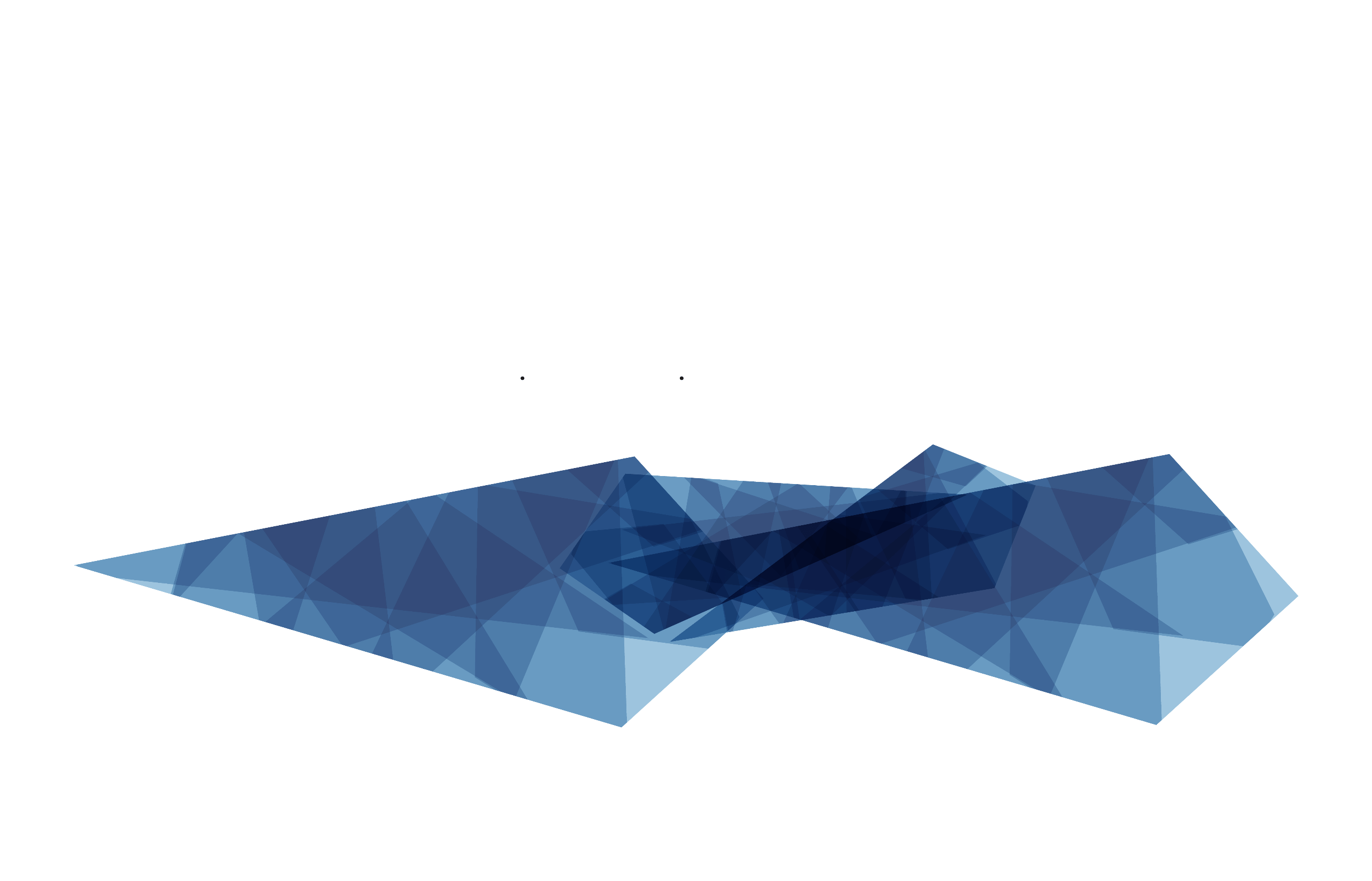 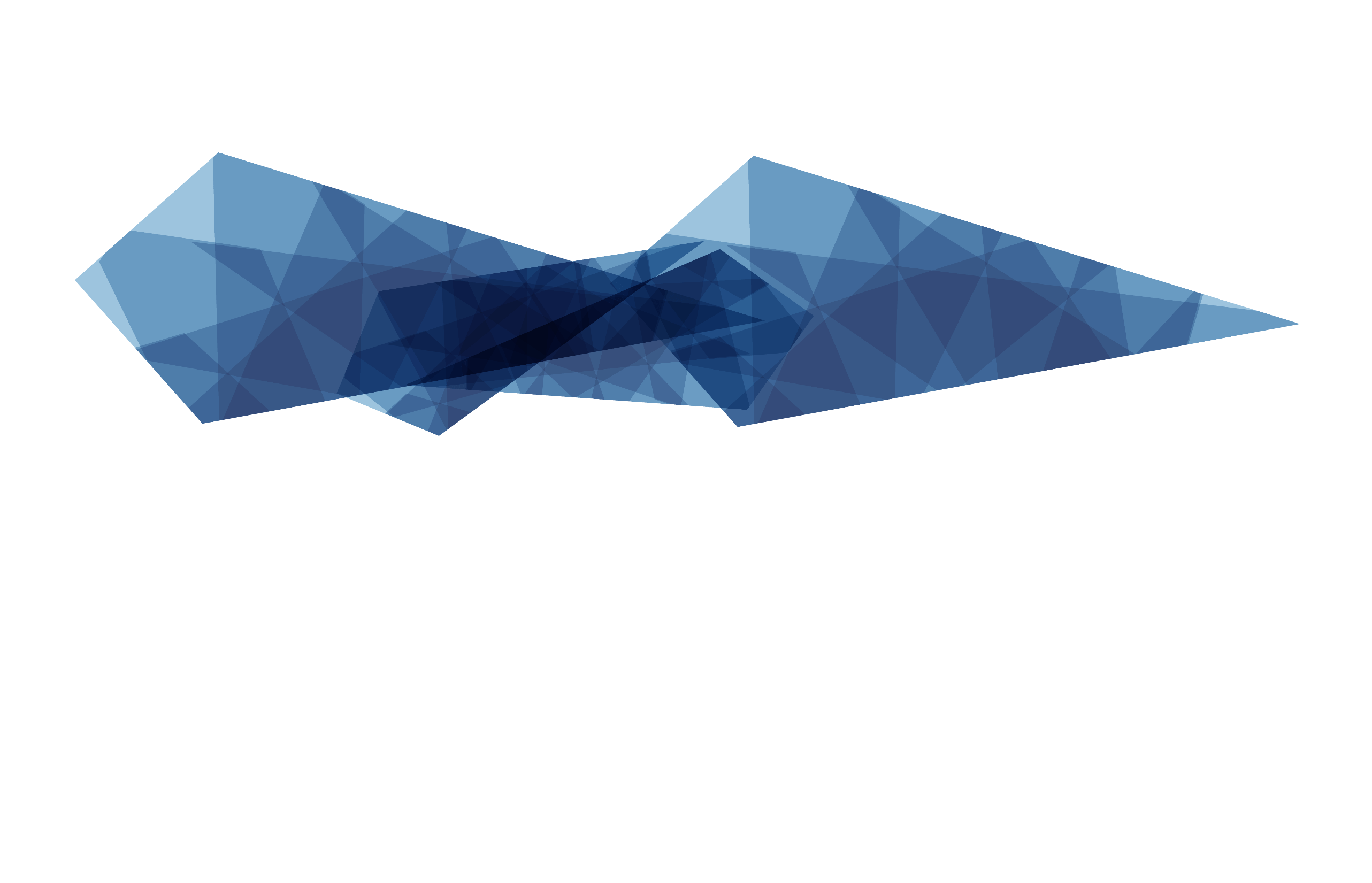 Add title text
Add title text
Add title text
Add title text
Add title text
Add title text
Click here to add content, content to match the title,
Click here to add content, content to match the title,
Click here to add content, content to match the title,
Click here to add content, content to match the title,
Click here to add content, content to match the title,
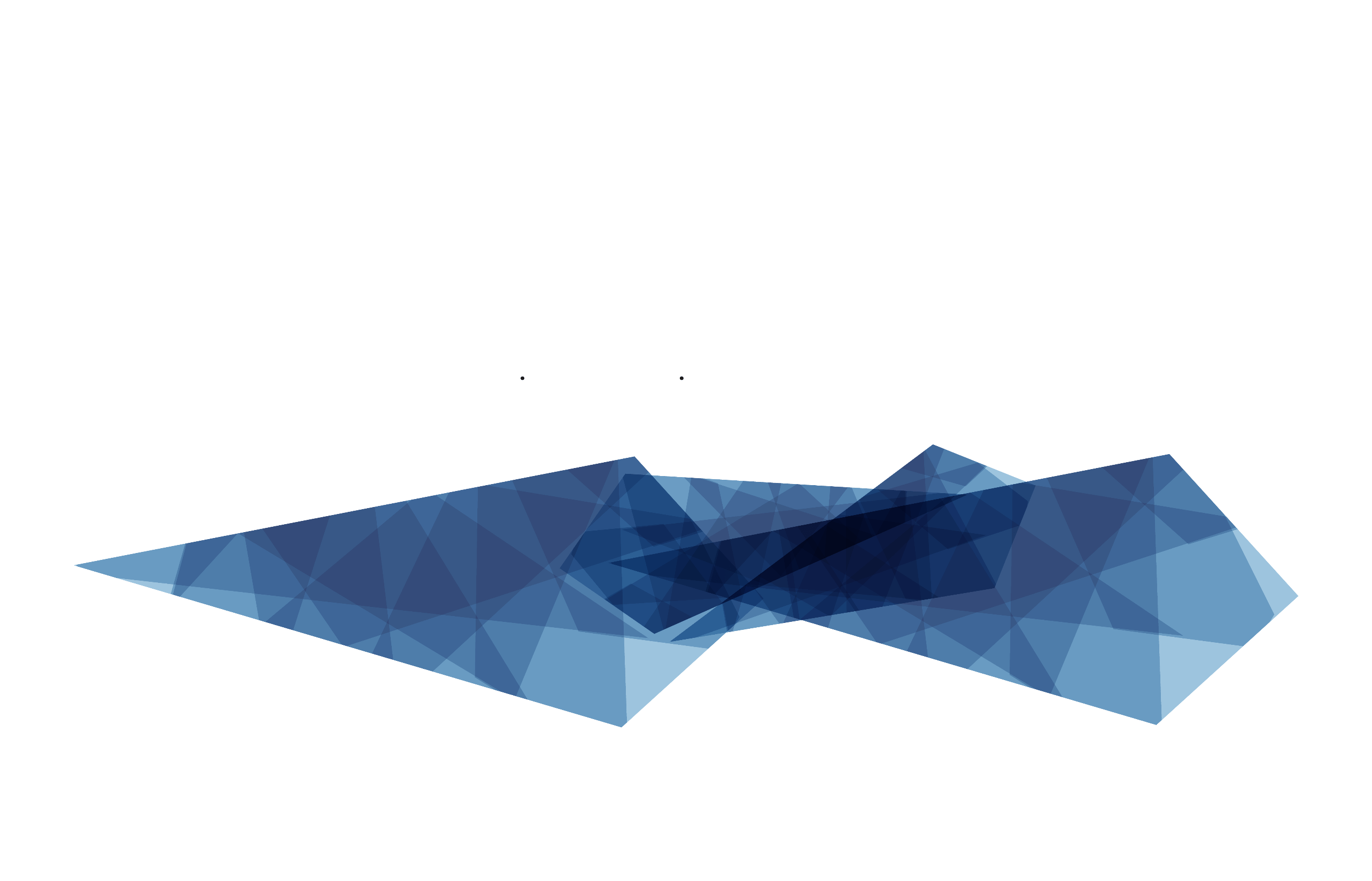 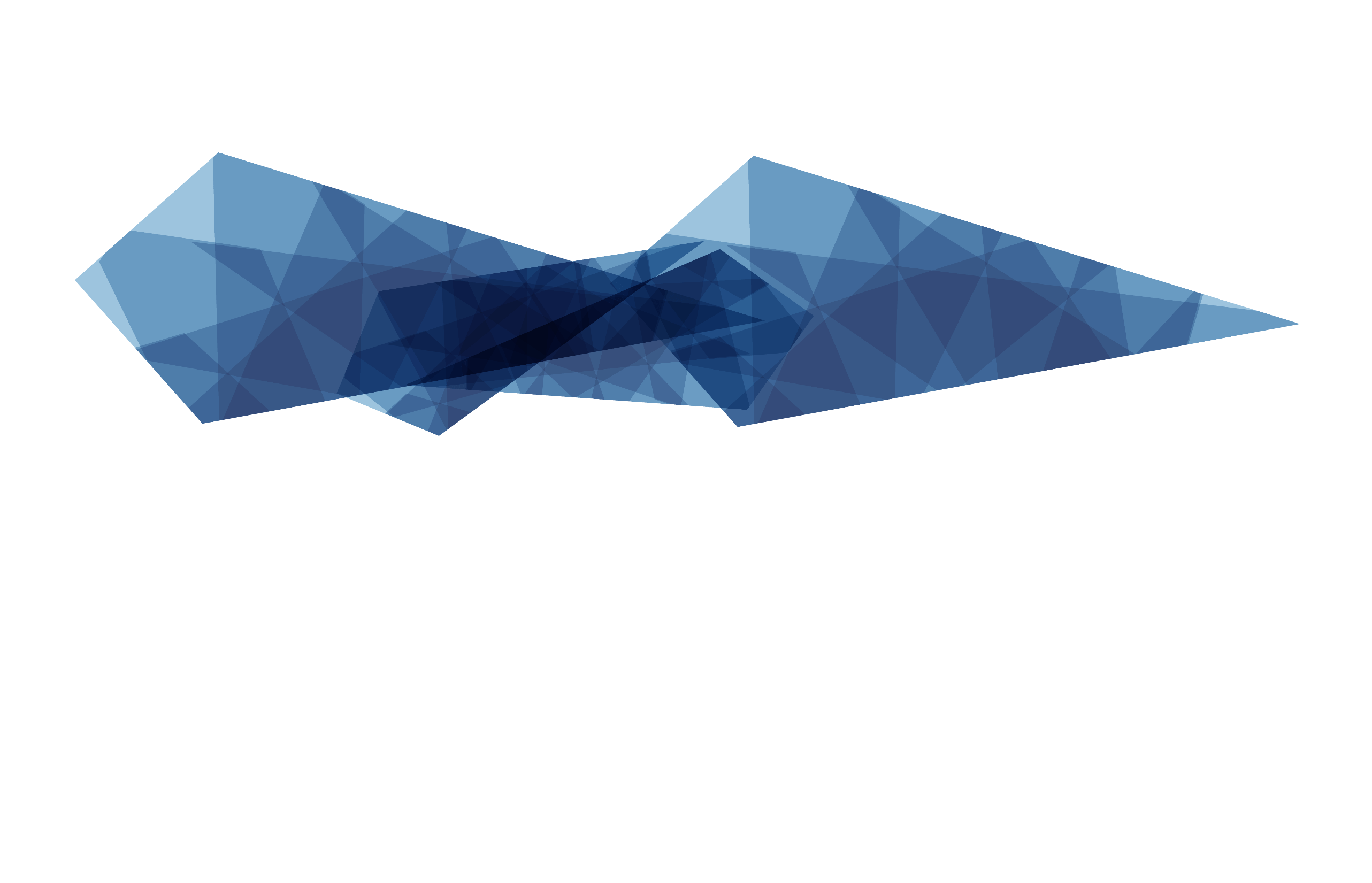 Add title text
keyword
keyword
keyword
keyword
keyword
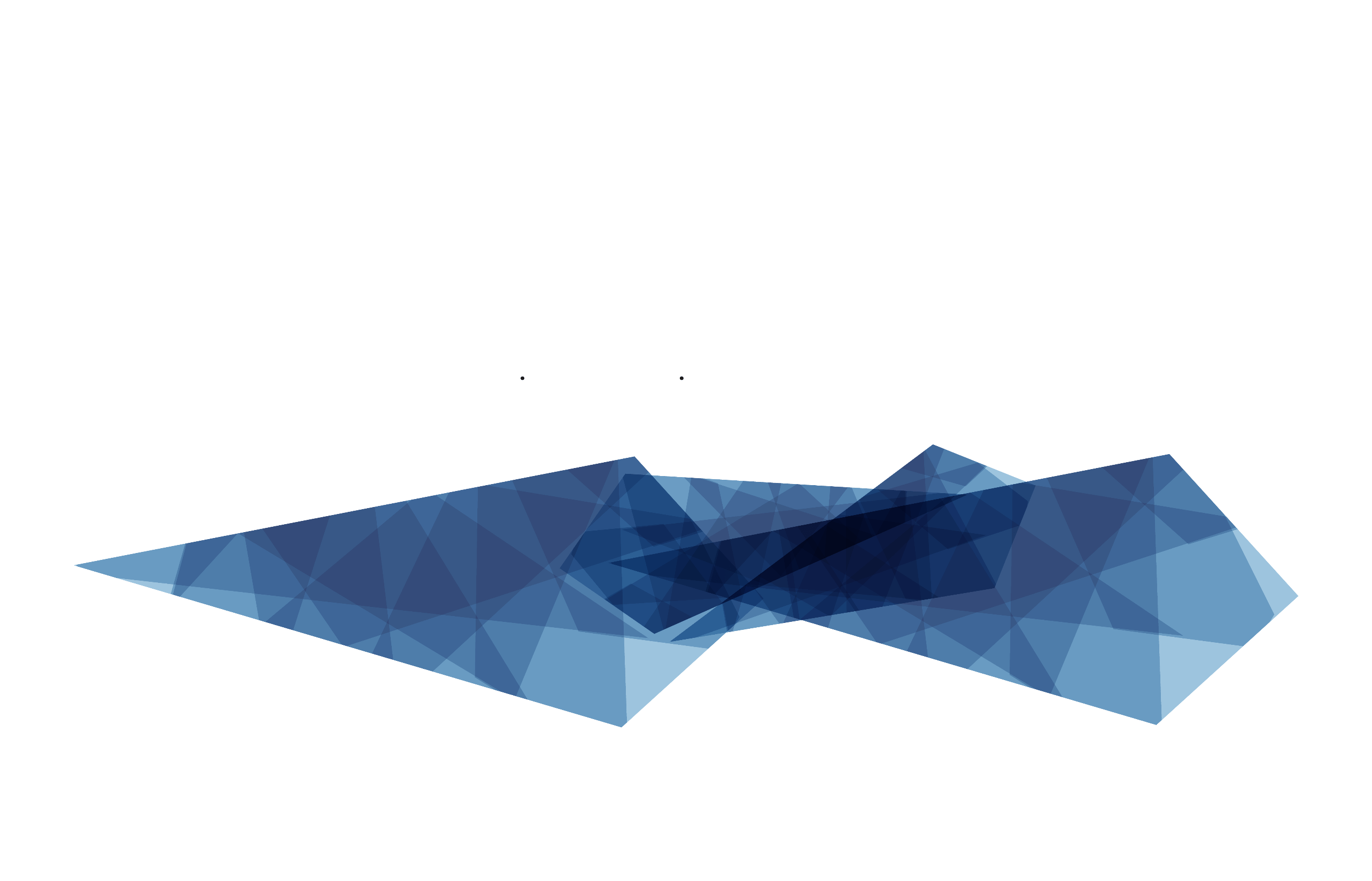 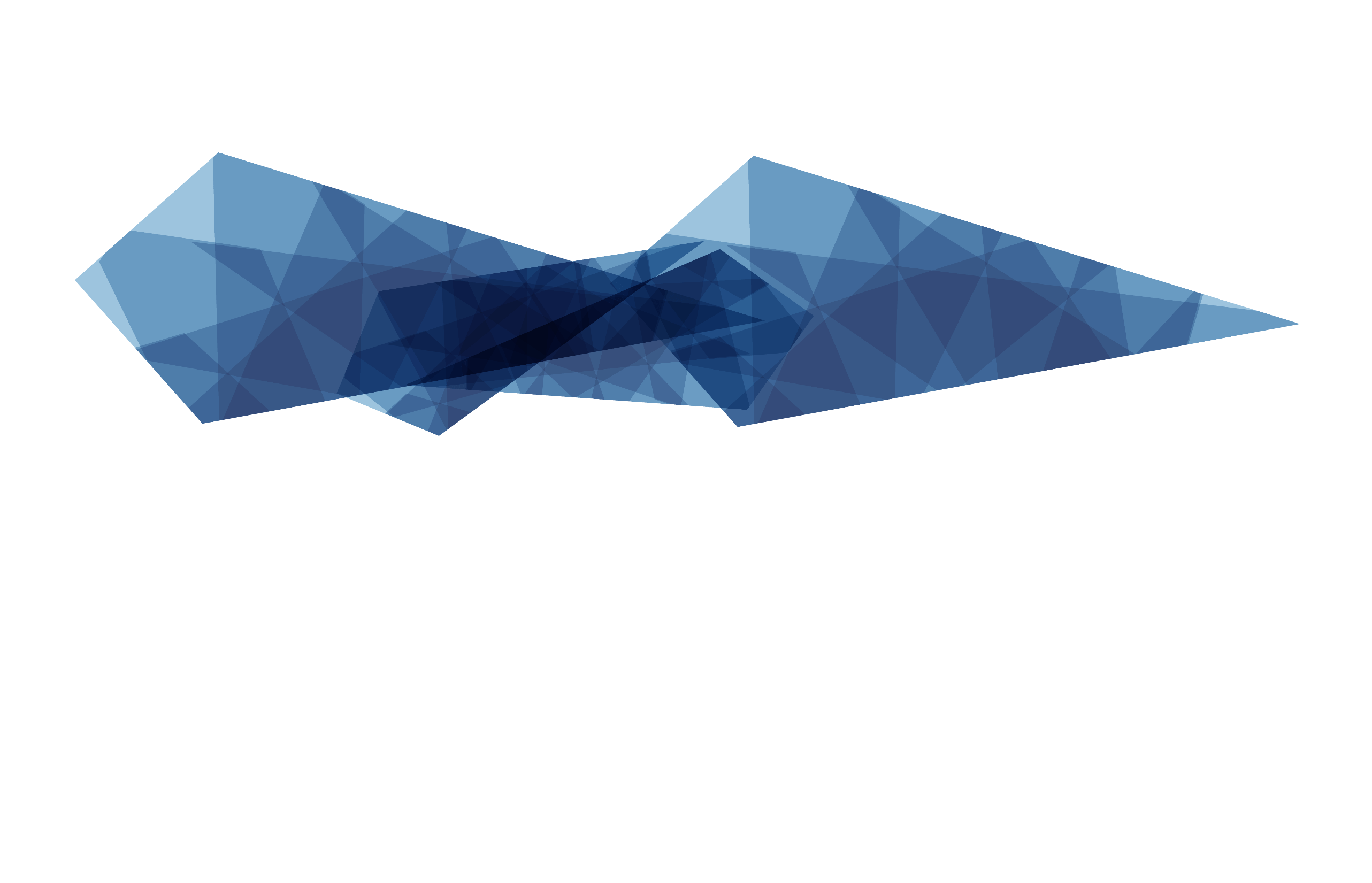 Add title text
Add title text
Add title text
Add title text
Add title text
01.
Click here to add text content, such as keywords, some brief introductions, etc.
Click here to add text content, such as keywords, some brief introductions, etc.
Click here to add text content, such as keywords, some brief introductions, etc.
Click here to add text content, such as keywords, some brief introductions, etc.
02.
03.
04.
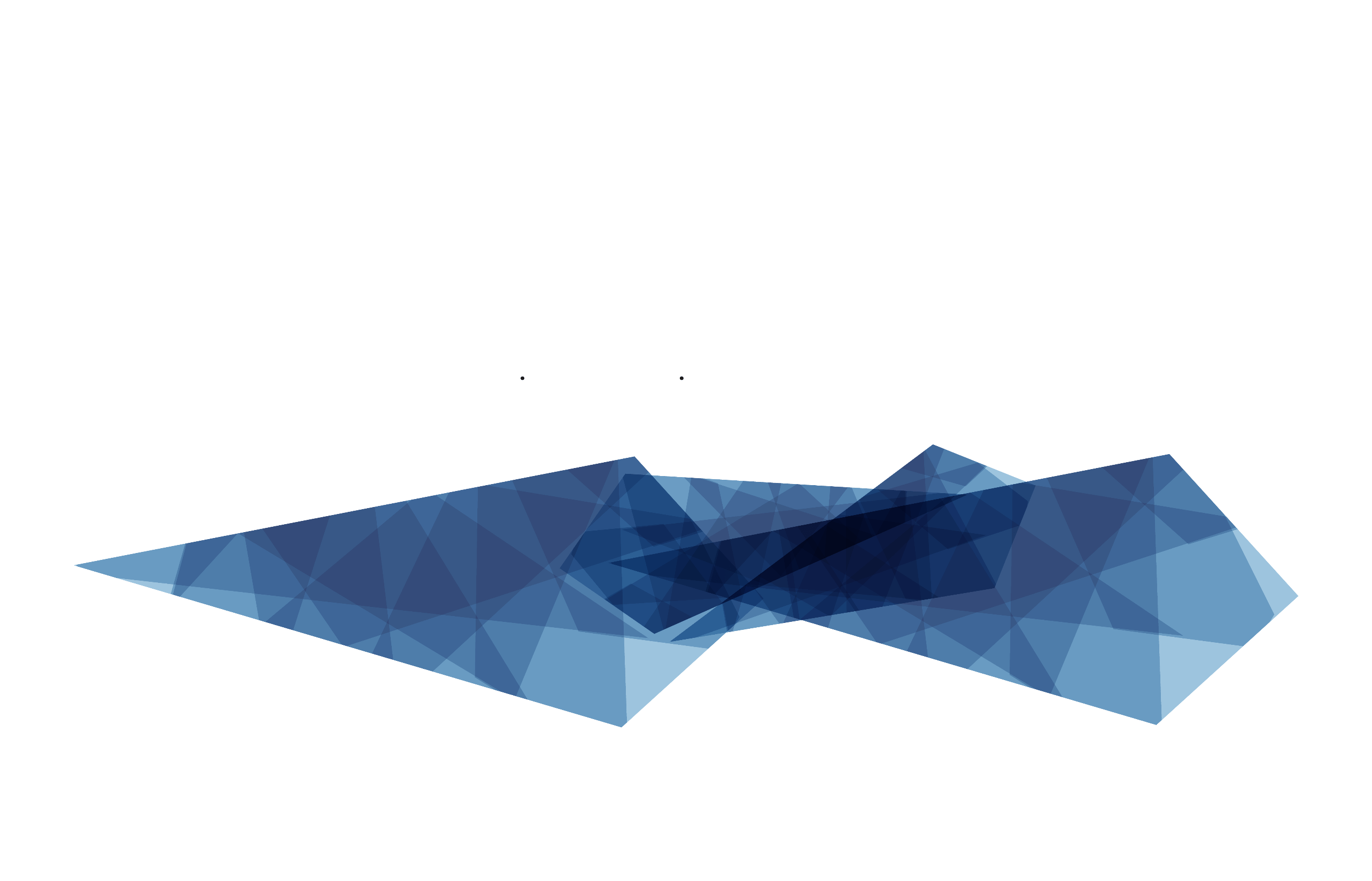 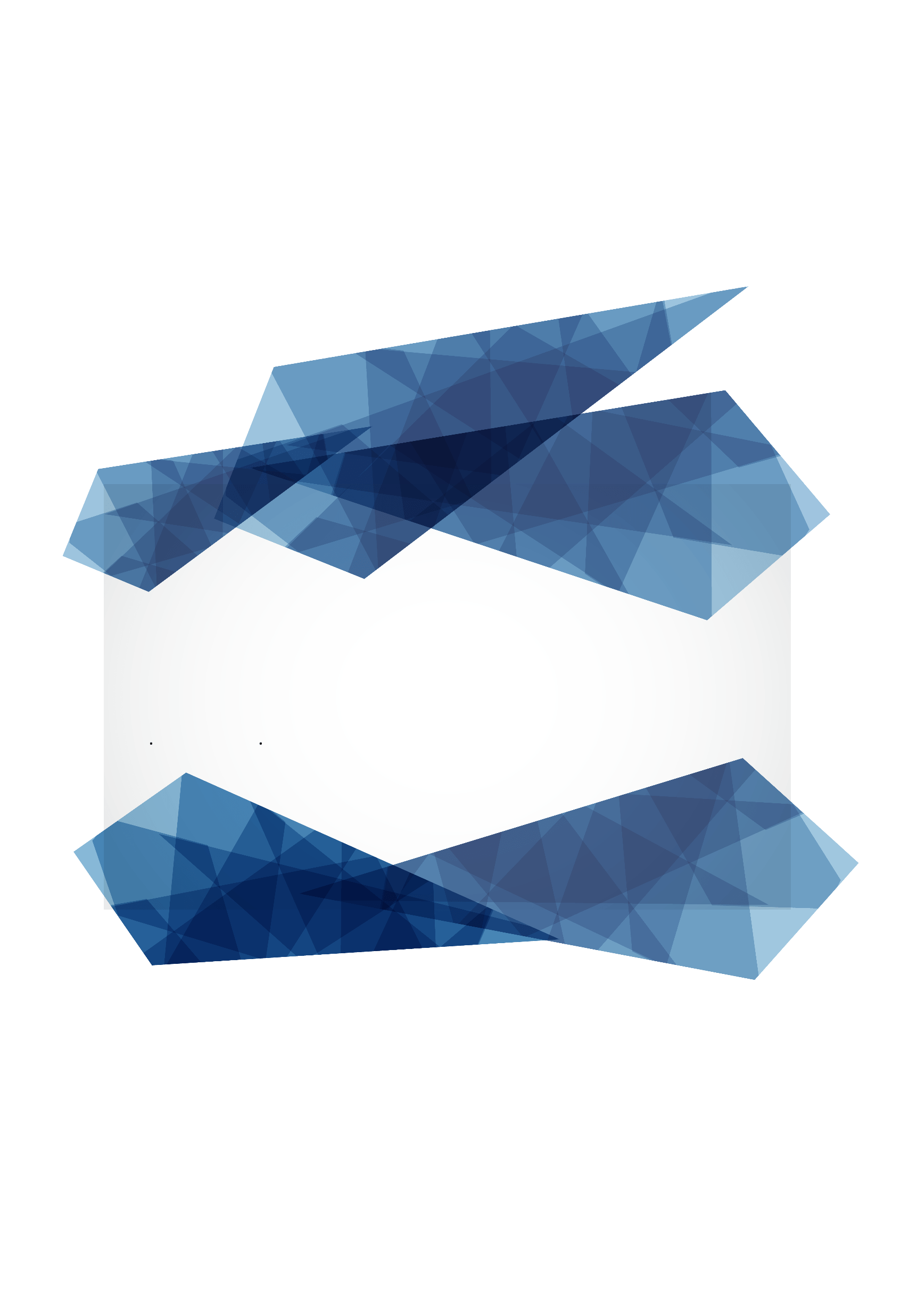 02
Add title text
The user can demonstrate on a projector or computer, or print the presentation and make it into a film to be used in a wider field
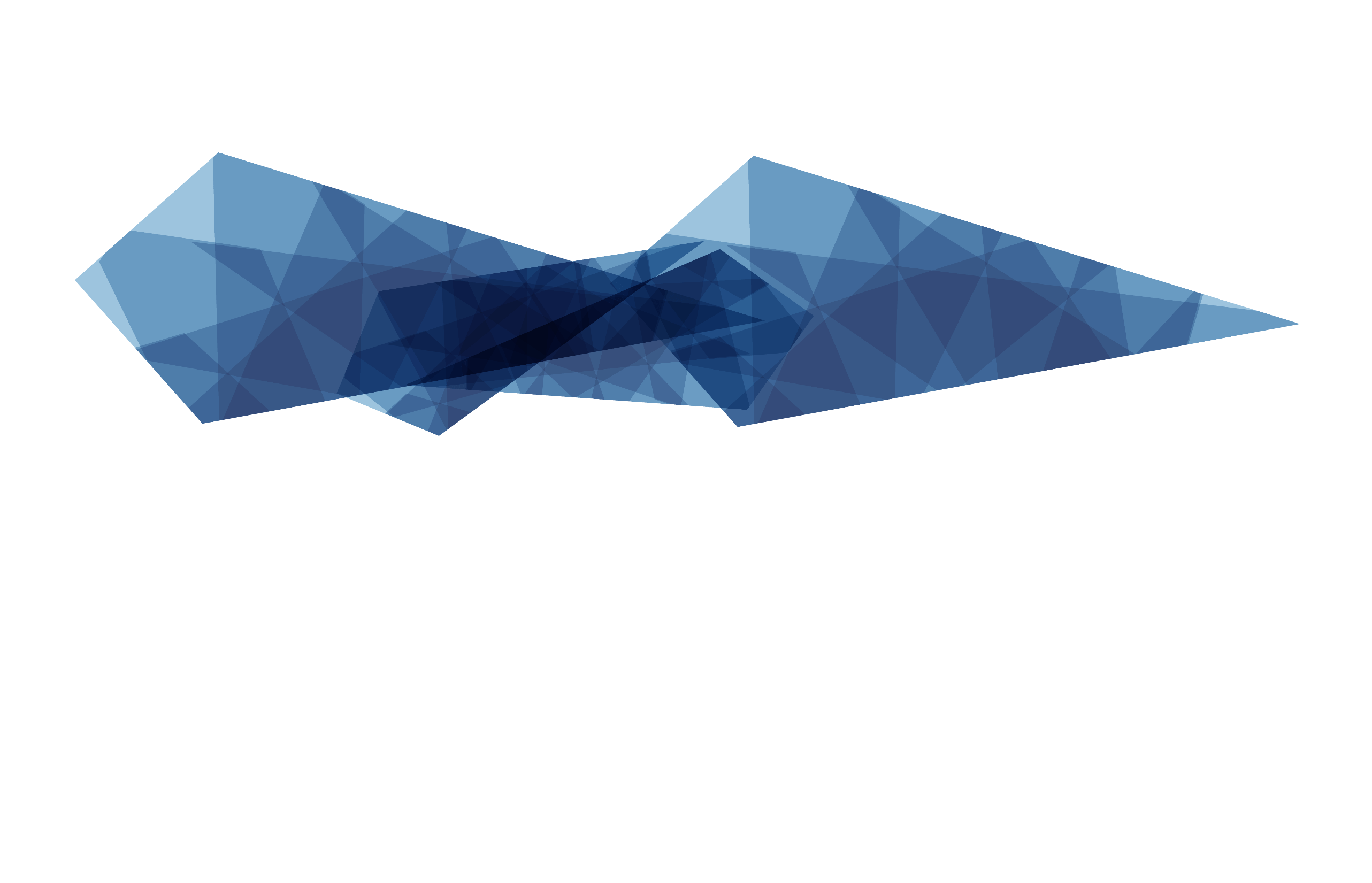 Add title text
Add title text
Add title text
Add title text
Add title text
Add title text
Click here to add content, content to match the title,
Click here to add content, content to match the title,
Click here to add content, content to match the title,
Click here to add content, content to match the title,
Click here to add content, content to match the title,
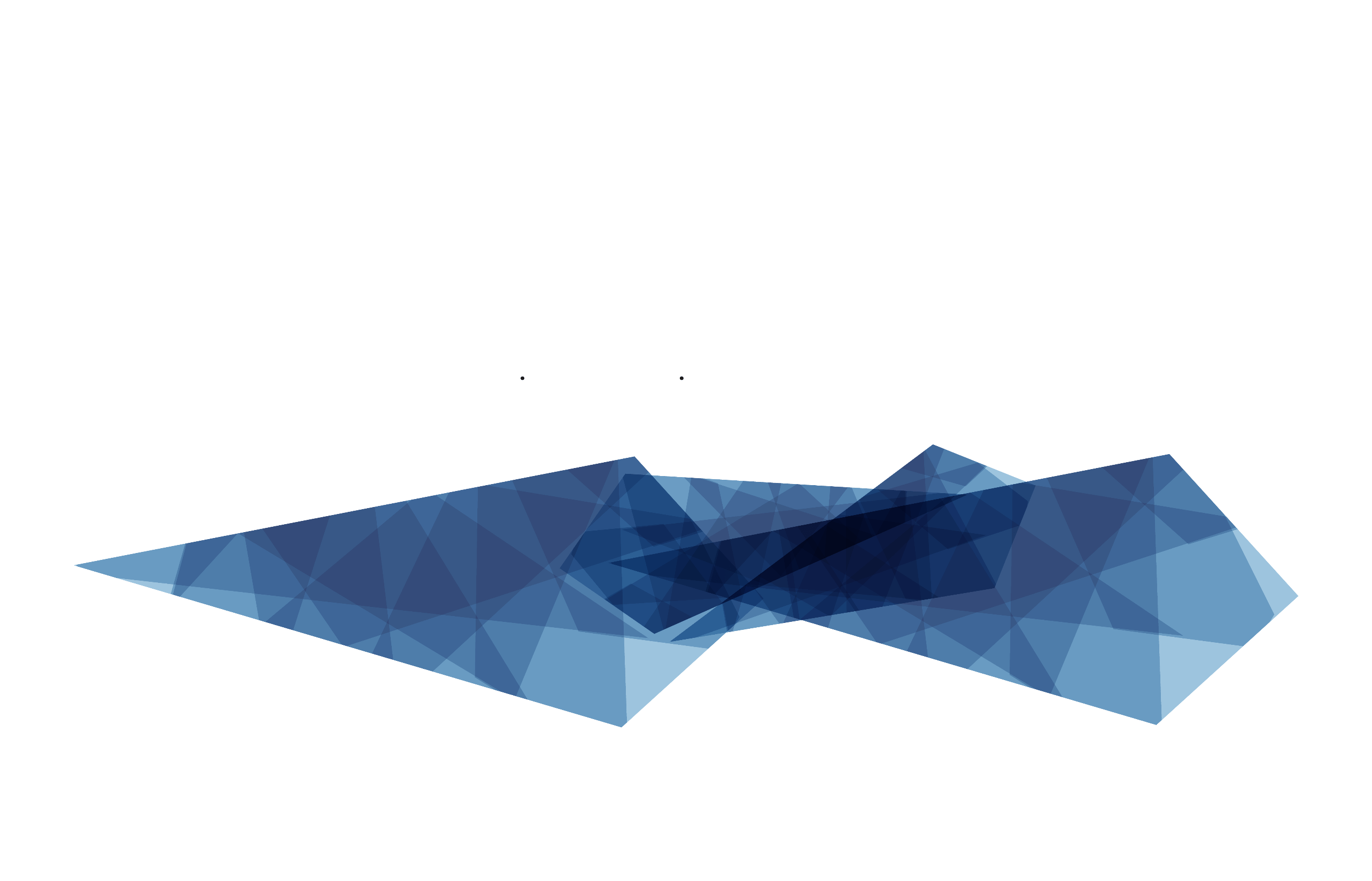 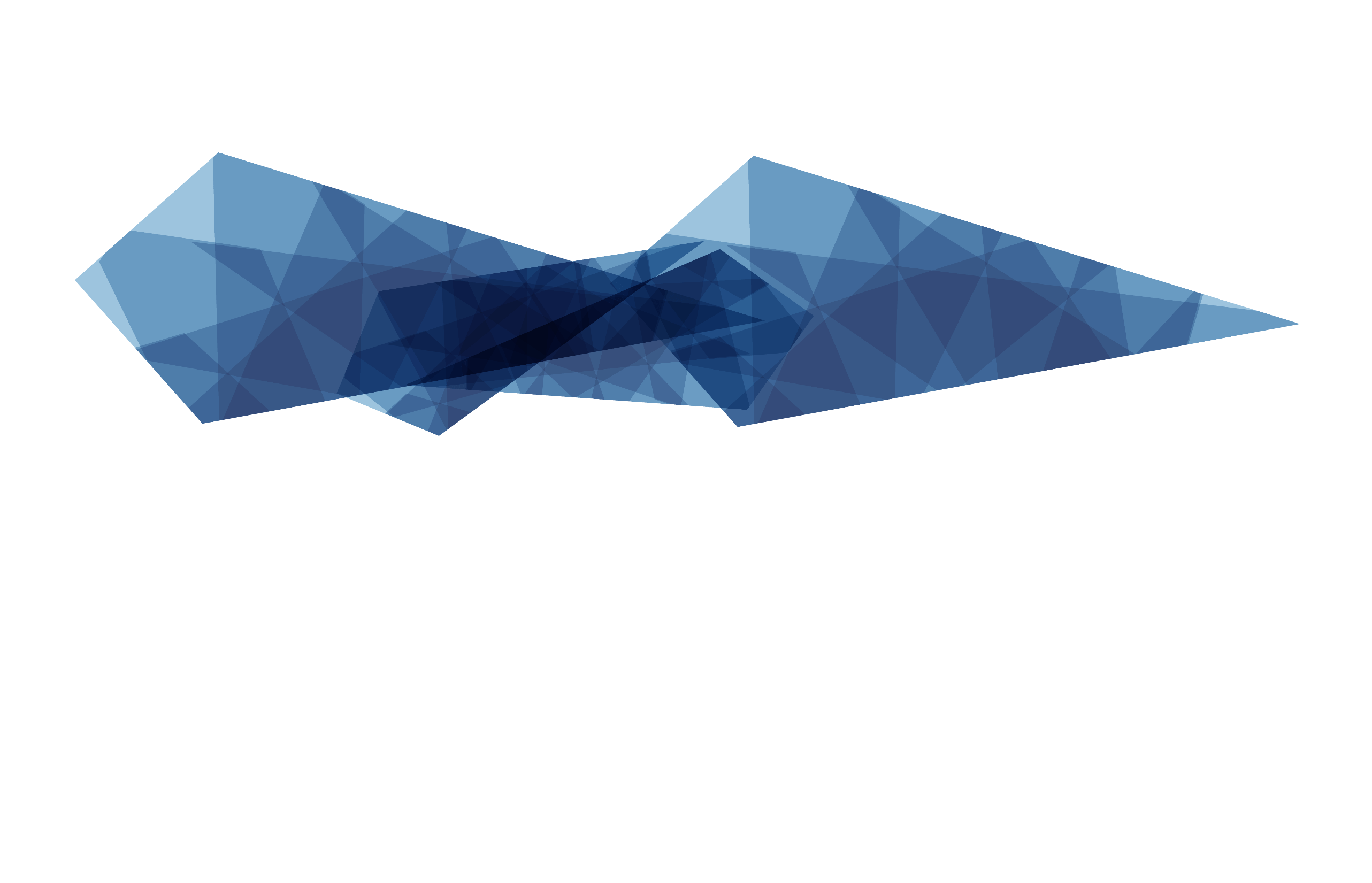 Add title text
Click here to add text content, such as keywords, some brief introductions, etc.
Add title
Click here to add text content, such as keywords, some brief introductions, etc.
Add title
Add title text
Click here to add text content, such as keywords, some brief introductions, etc.
Add title
Click here to add text content, such as keywords, some brief introductions, etc.
Add title
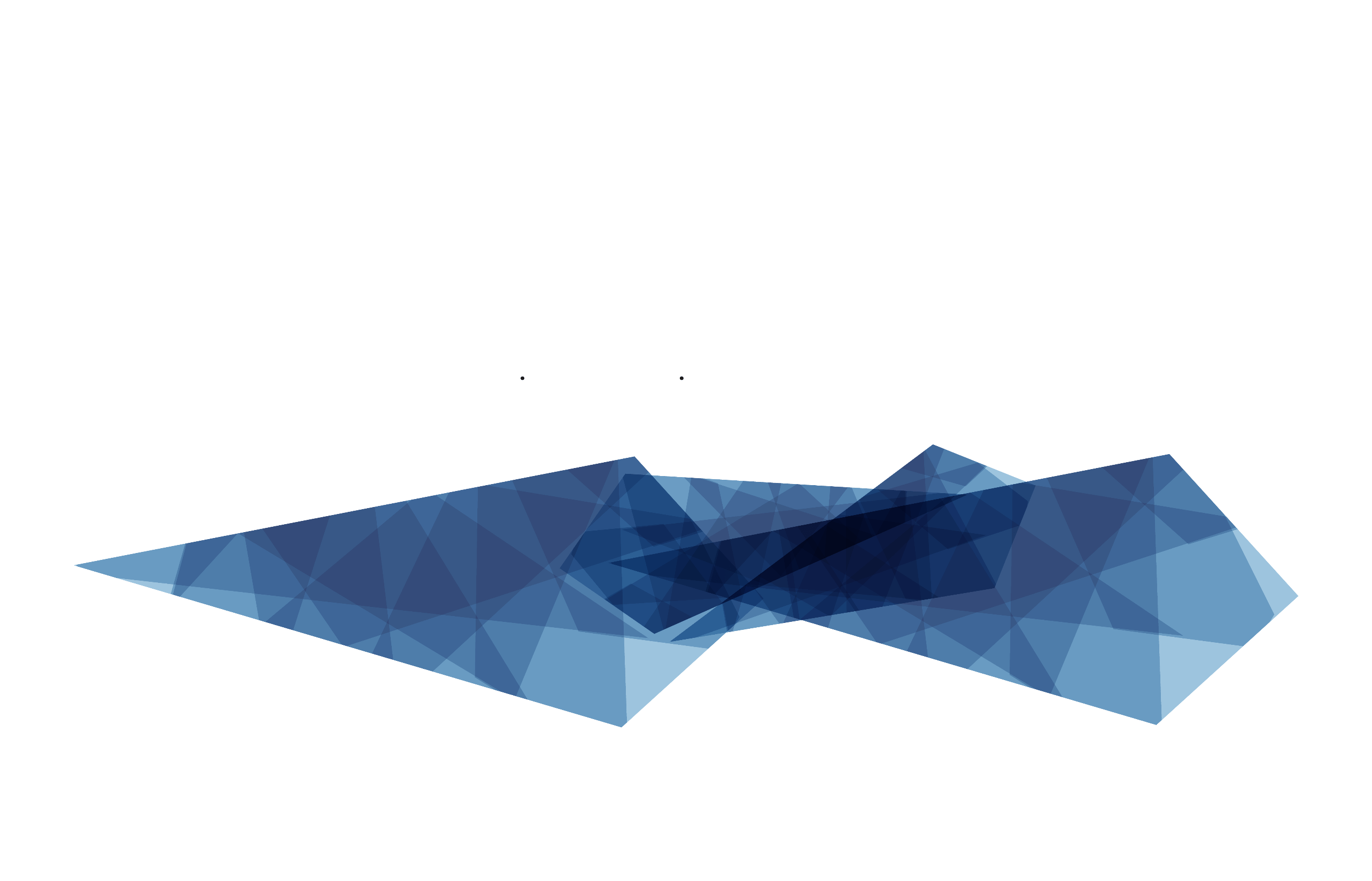 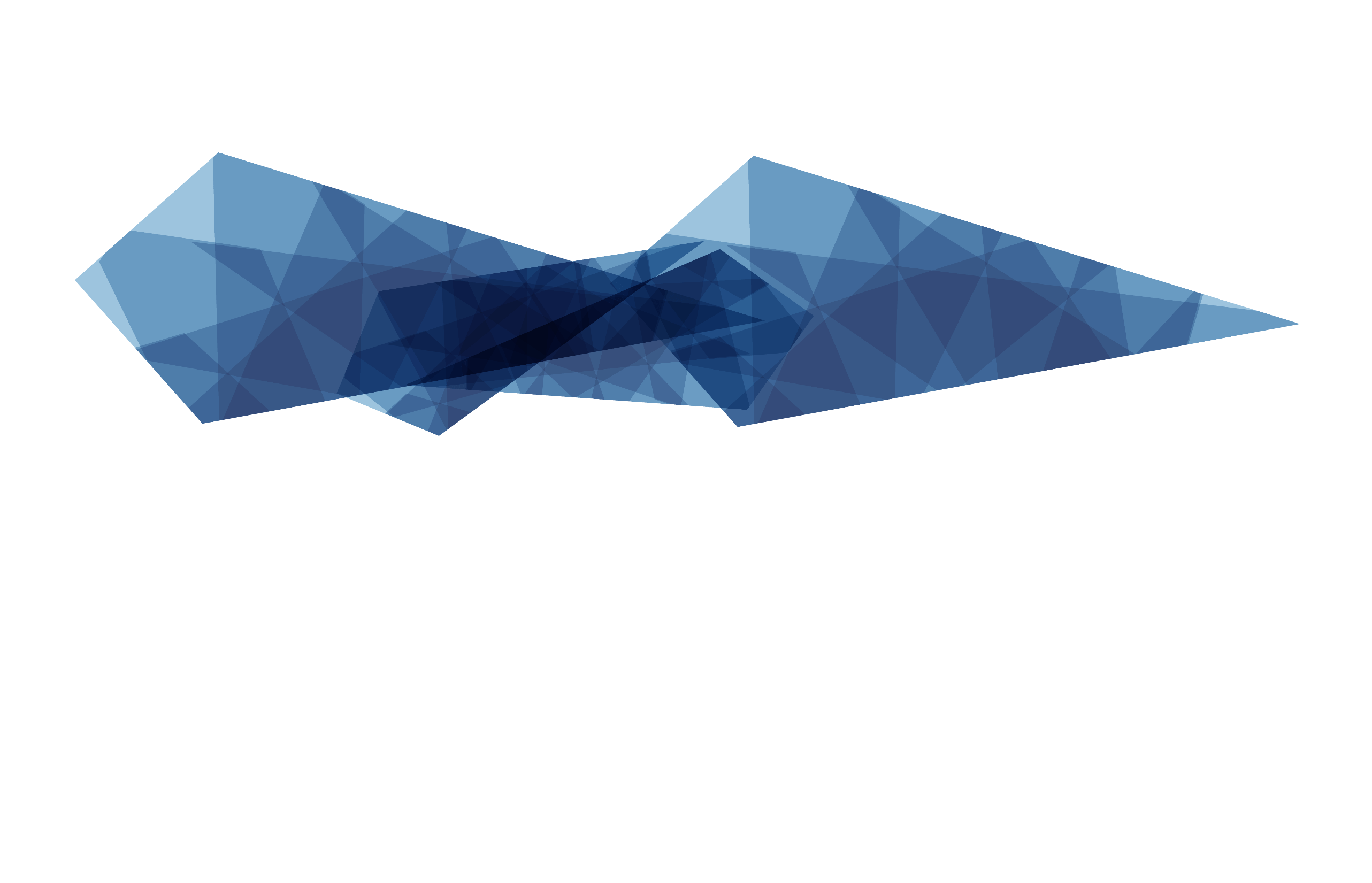 Add title text
Add title text
Add title text
Add title text
Add title text
Add title text
Add title text
75%
56%
95%
Click here to add text content, such as keywords, some brief introductions, etc.
Click here to add text content, such as keywords, some brief introductions, etc.
Click here to add text content, such as keywords, some brief introductions, etc.
Click here to add text content, such as keywords, some brief introductions, etc.
Click here to add text content, such as keywords, some brief introductions, etc.
Click here to add text content, such as keywords, some brief introductions, etc.
50%
92%
64%
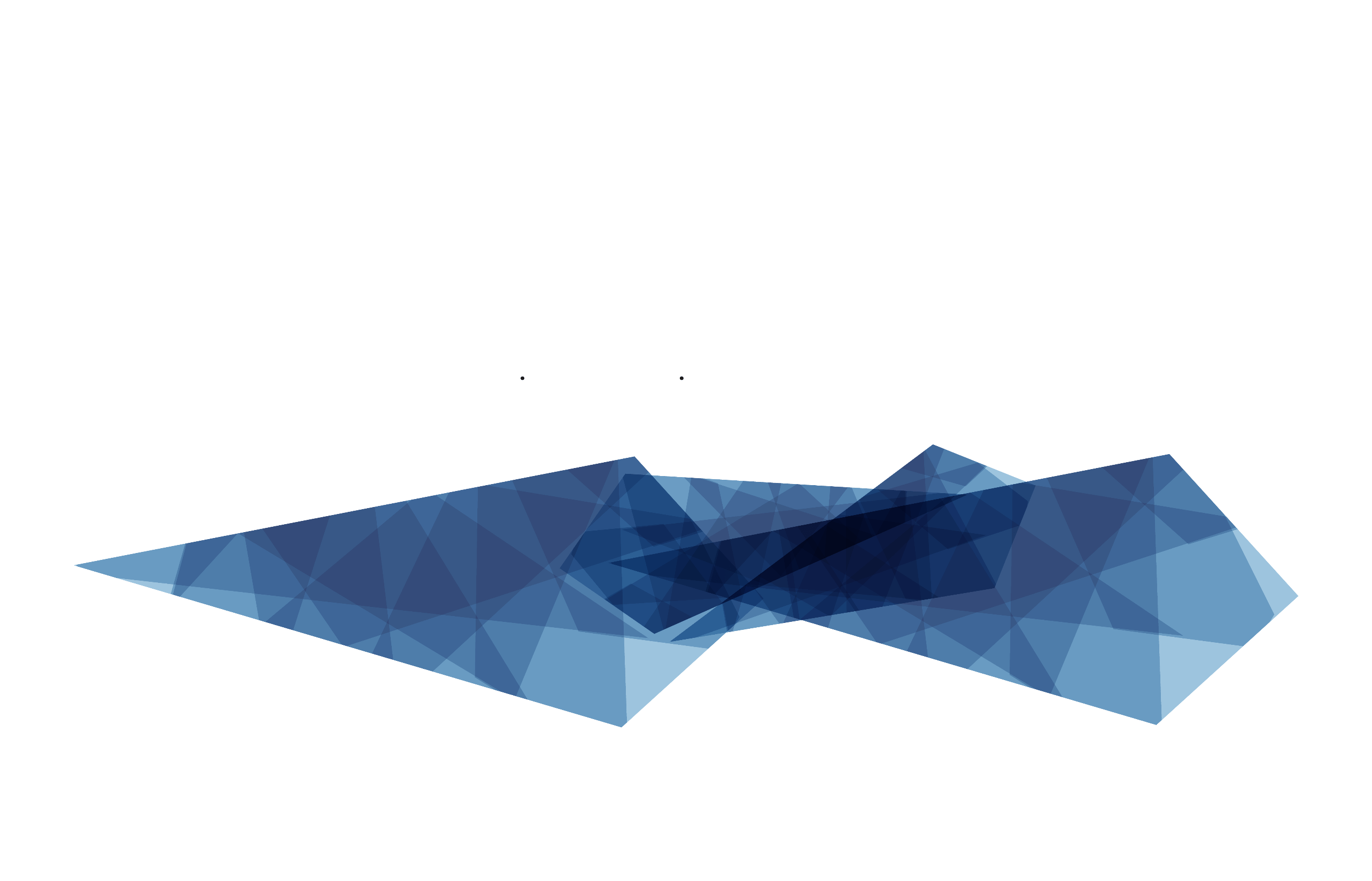 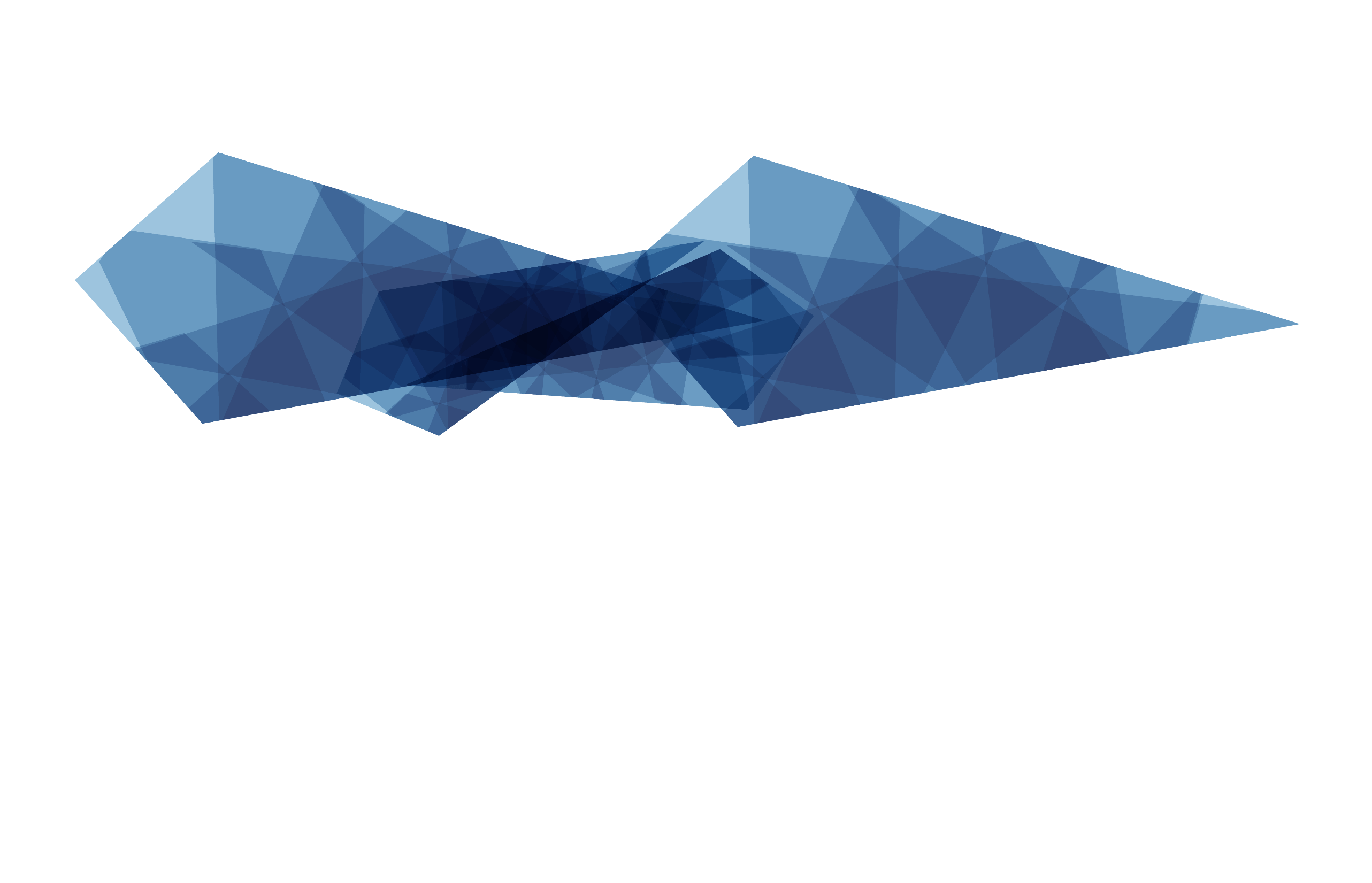 Add title text
Add title text
Add title text
Add title text
Add title text
Add title text
Click here to add content, content to match the title,
Click here to add content, content to match the title,
Click here to add content, content to match the title,
Click here to add content, content to match the title,
Click here to add content, content to match the title,
1
2
3
4
5
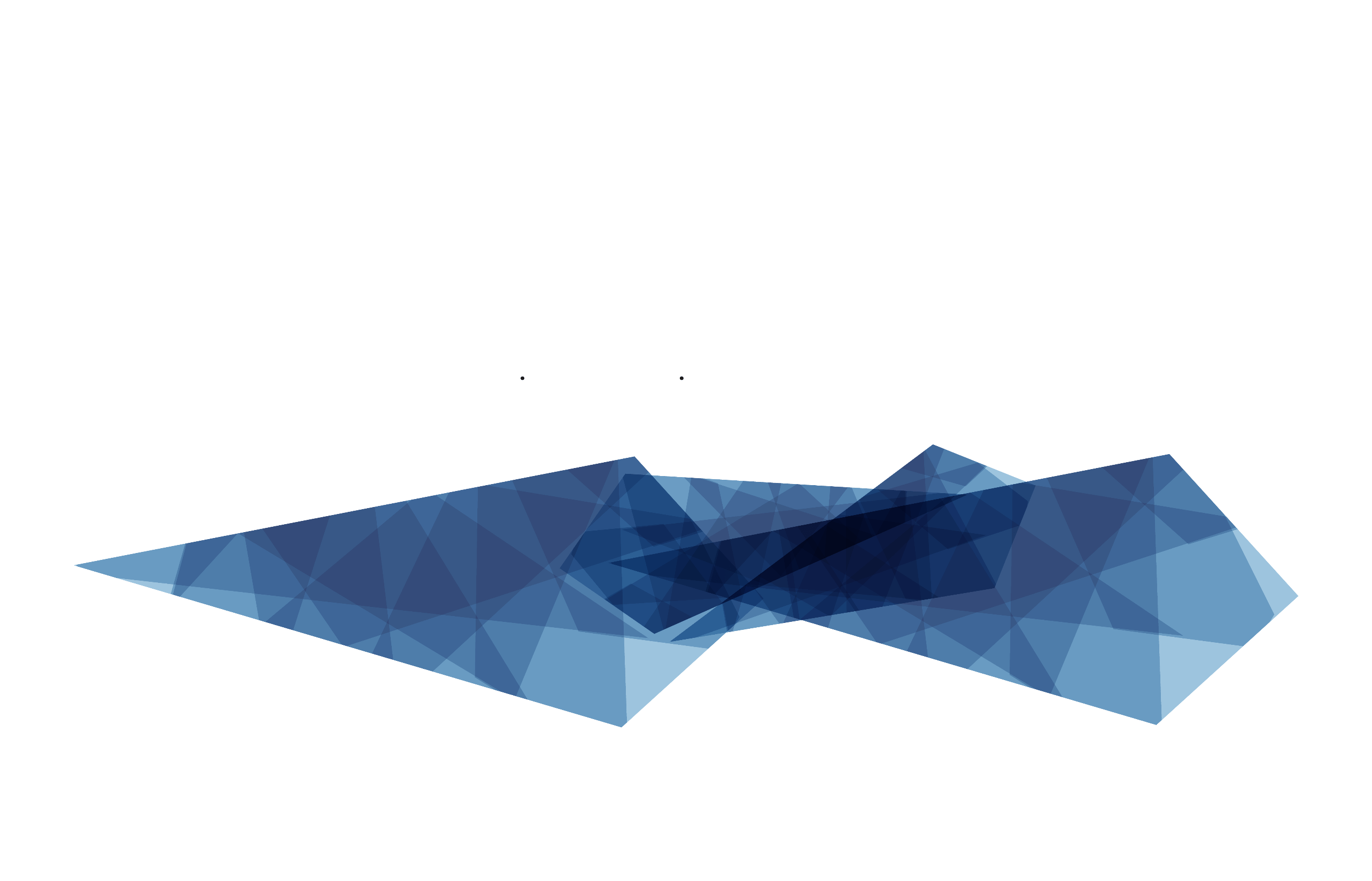 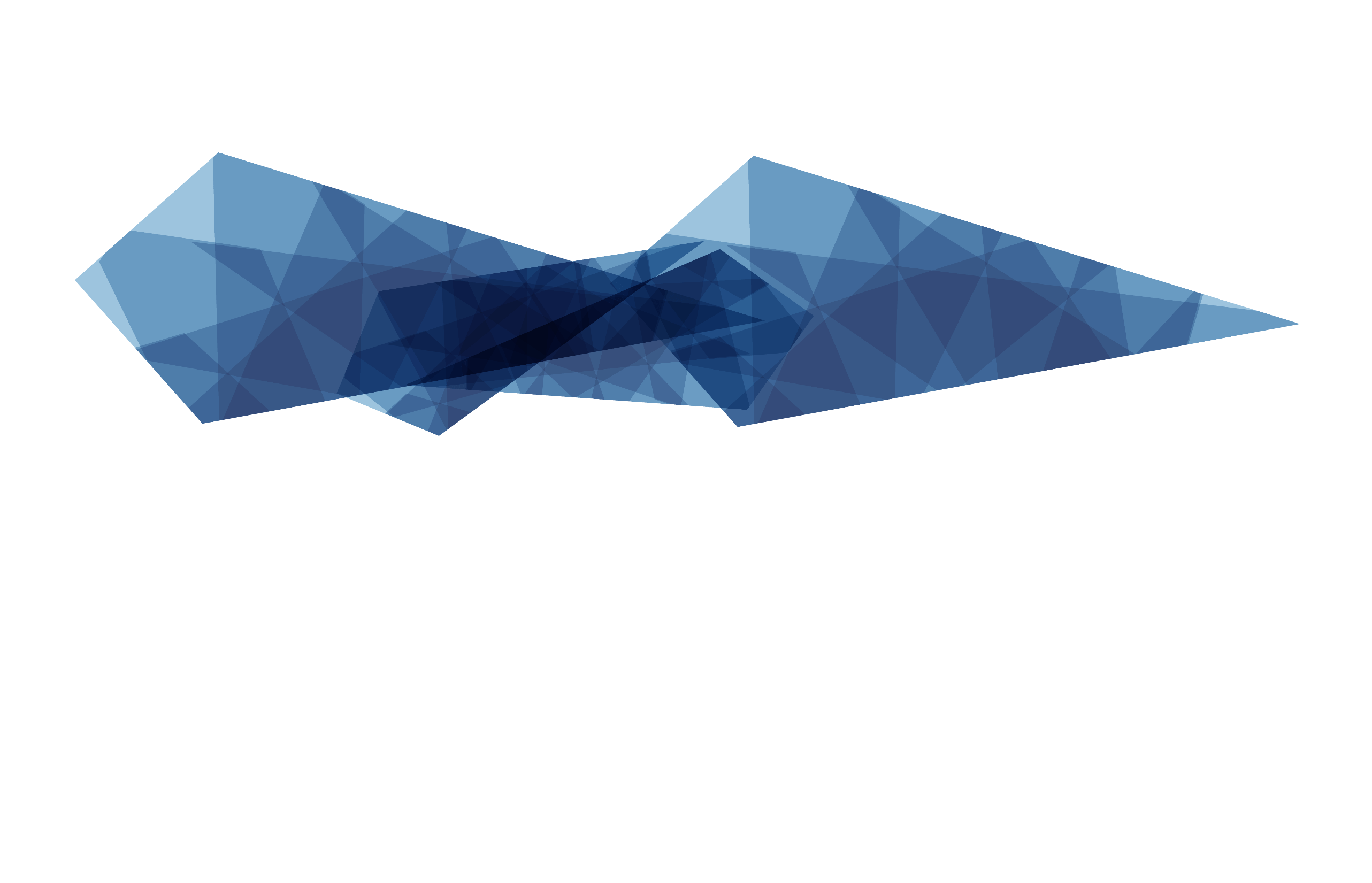 Add title text
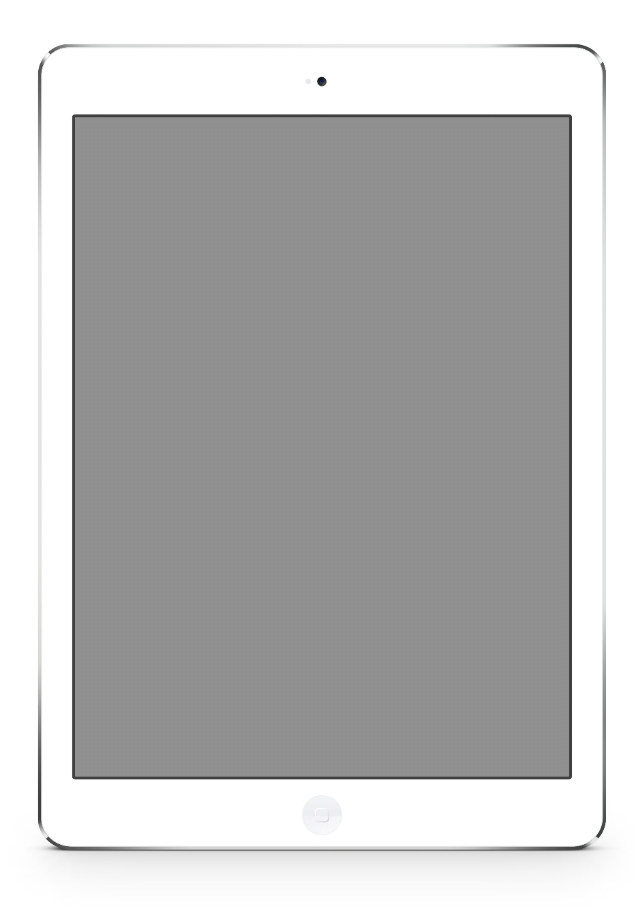 Add title text
A
Add title text
Click here to add text content, such as keywords, some brief introductions, etc.
B
Add title text
Click here to add text content, such as keywords, some brief introductions, etc.
C
Add title text
Click here to add text content, such as keywords, some brief introductions, etc.
Click here to add text content, such as keywords, some brief introductions, etc.
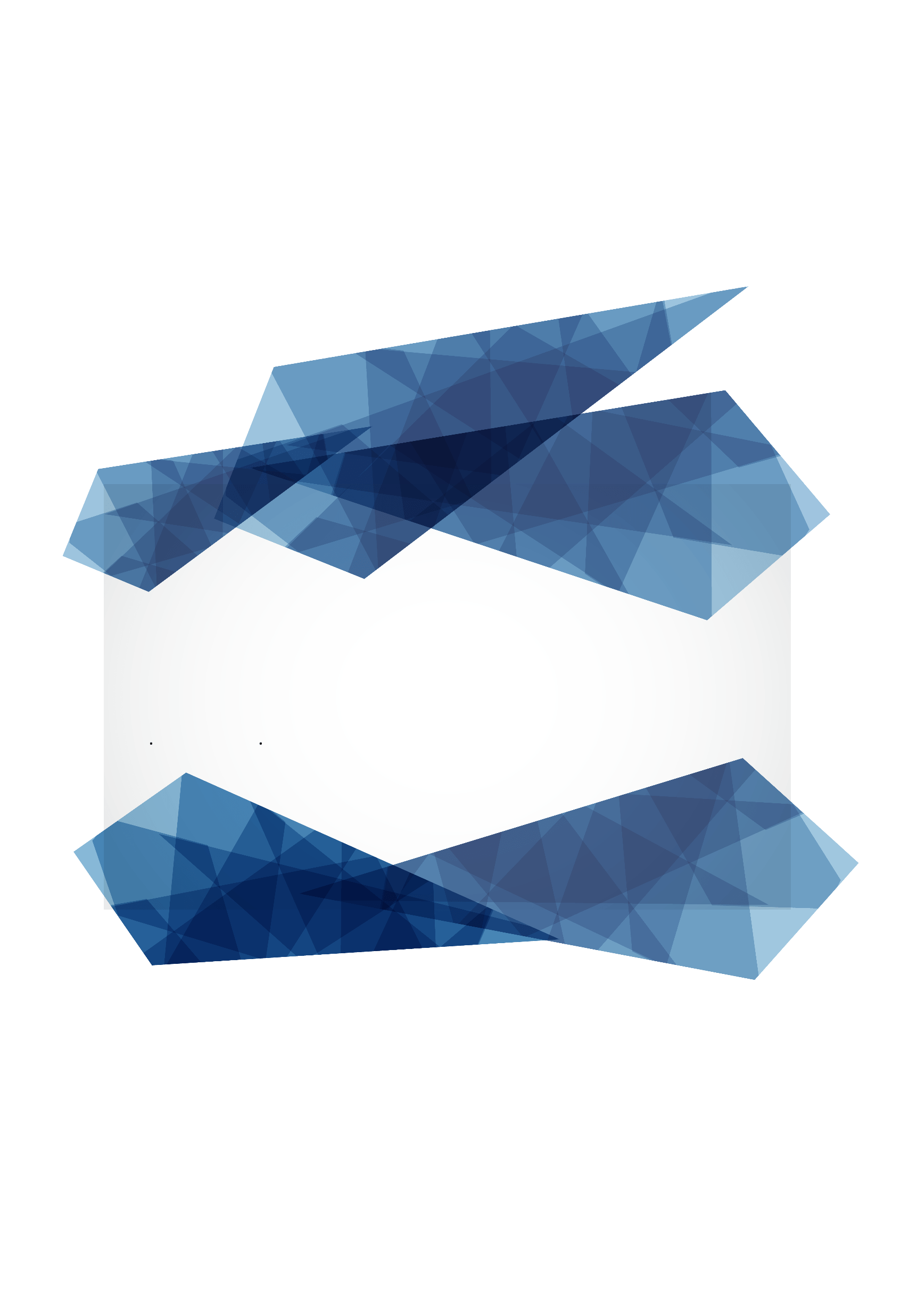 03
Add title text
The user can demonstrate on a projector or computer, or print the presentation and make it into a film to be used in a wider field
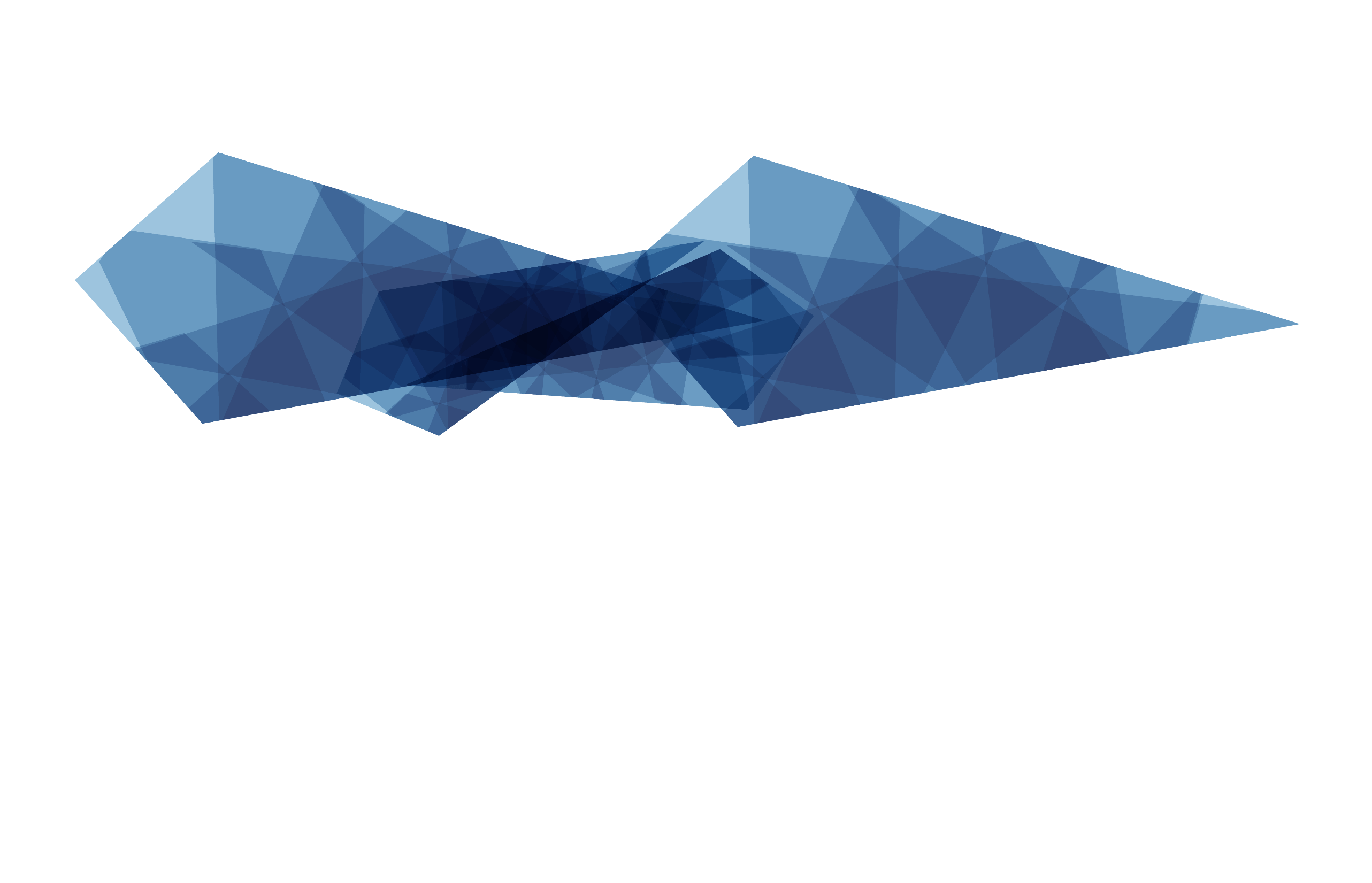 Add title text
Add title text
Add title text
Add title text
Add title text
Click here to add text content, such as keywords, some brief introductions, etc.
Click here to add text content, such as keywords, some brief introductions, etc.
Click here to add text content, such as keywords, some brief introductions, etc.
Click here to add text content, such as keywords, some brief introductions, etc.
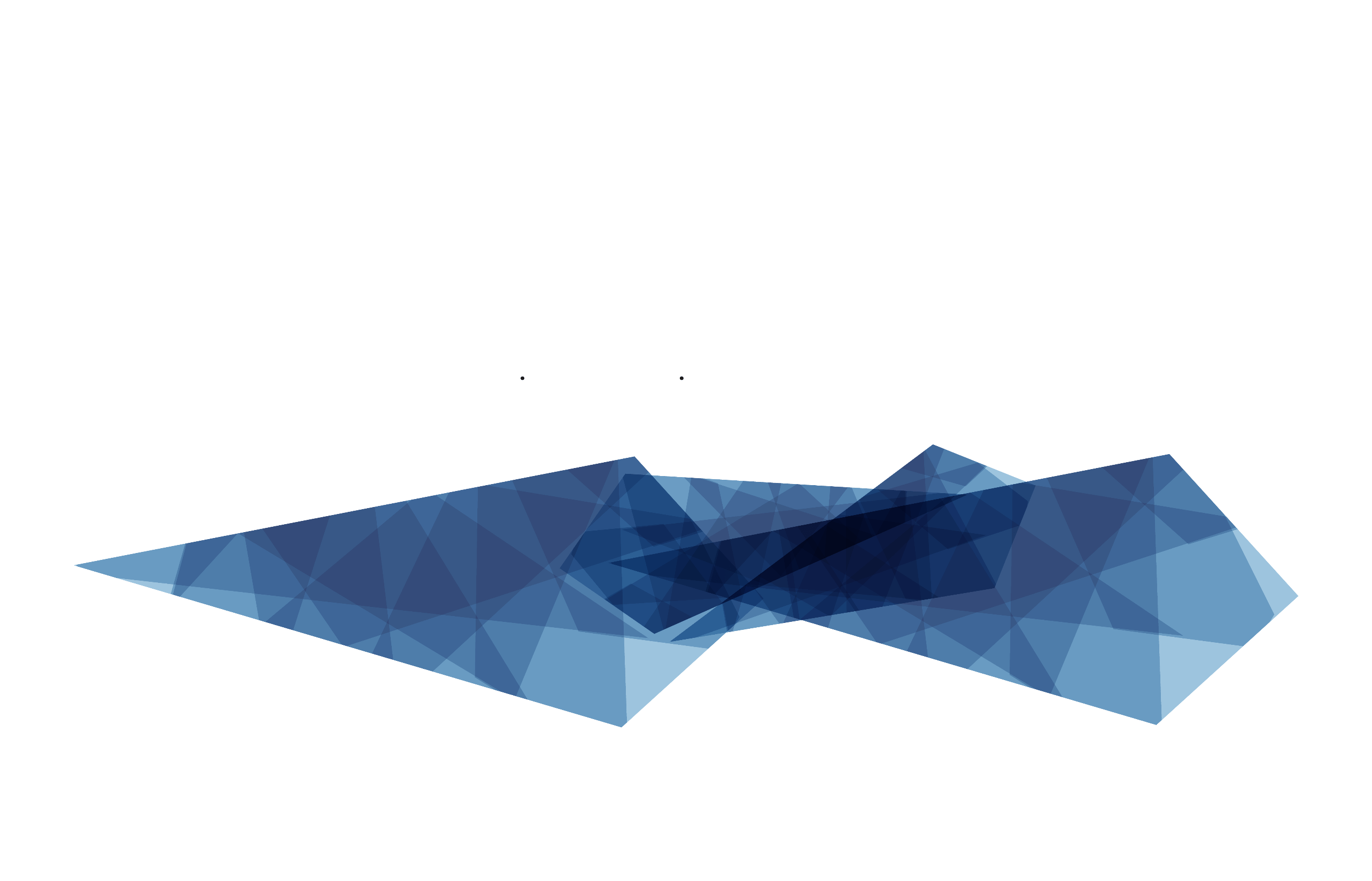 Add title text
Add title text
Add title text
Add title text
Add title text
Click here to add text content, such as keywords, some brief introductions, etc.
Click here to add text content, such as keywords, some brief introductions, etc.
Click here to add text content, such as keywords, some brief introductions, etc.
Click here to add text content, such as keywords, some brief introductions, etc.
Add title text
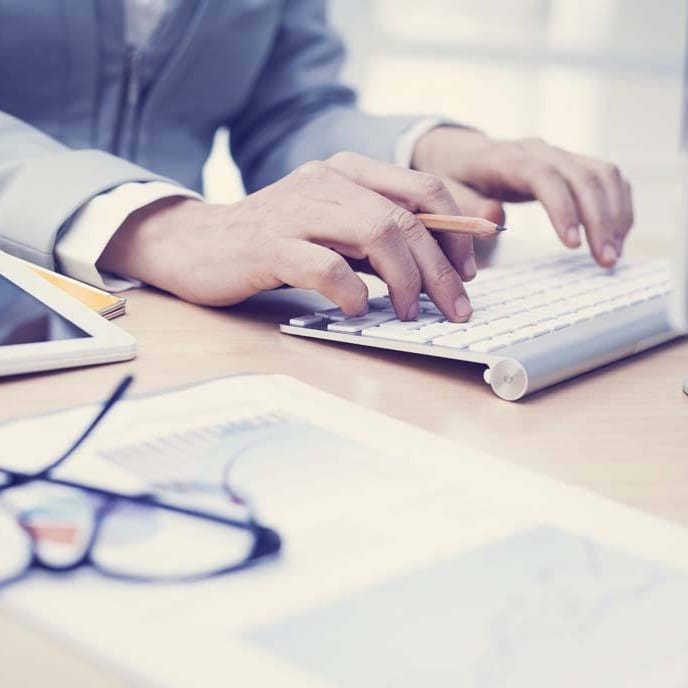 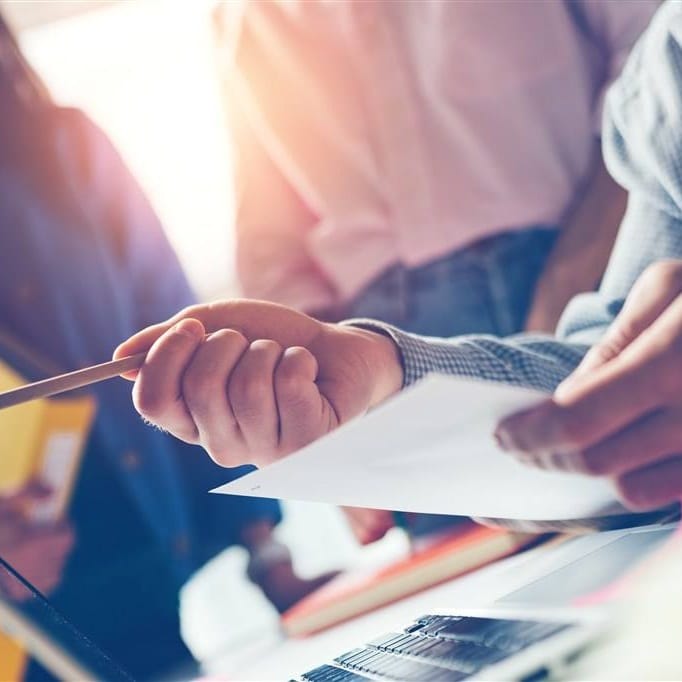 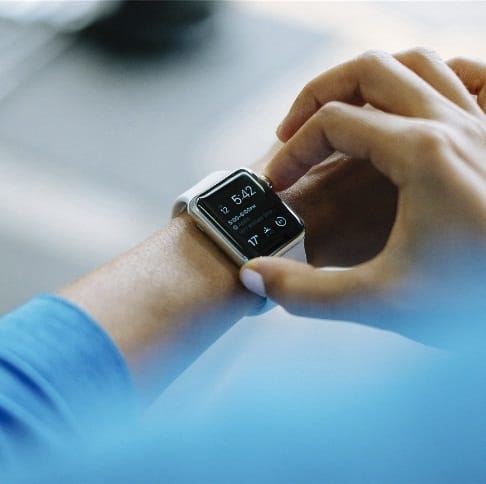 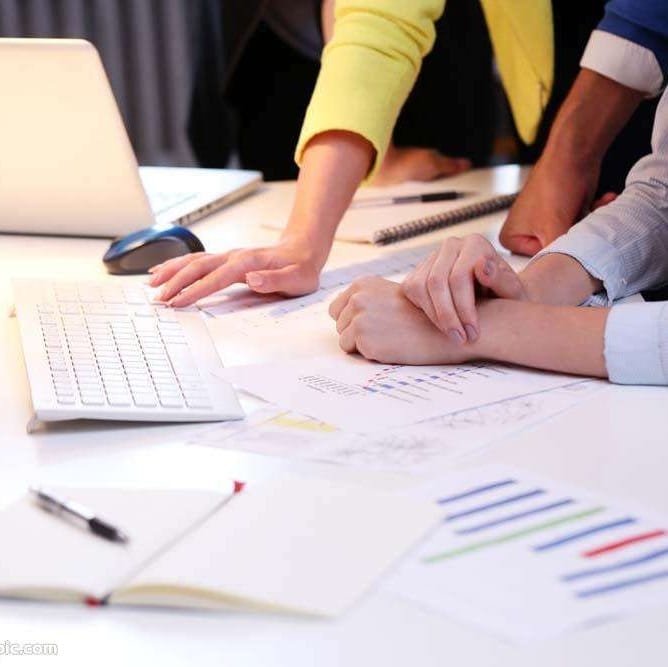 Add title text
Click here to add text content, such as keywords, some brief introductions, etc.。Click here to add text content, such as keywords, some brief introductions, etc.
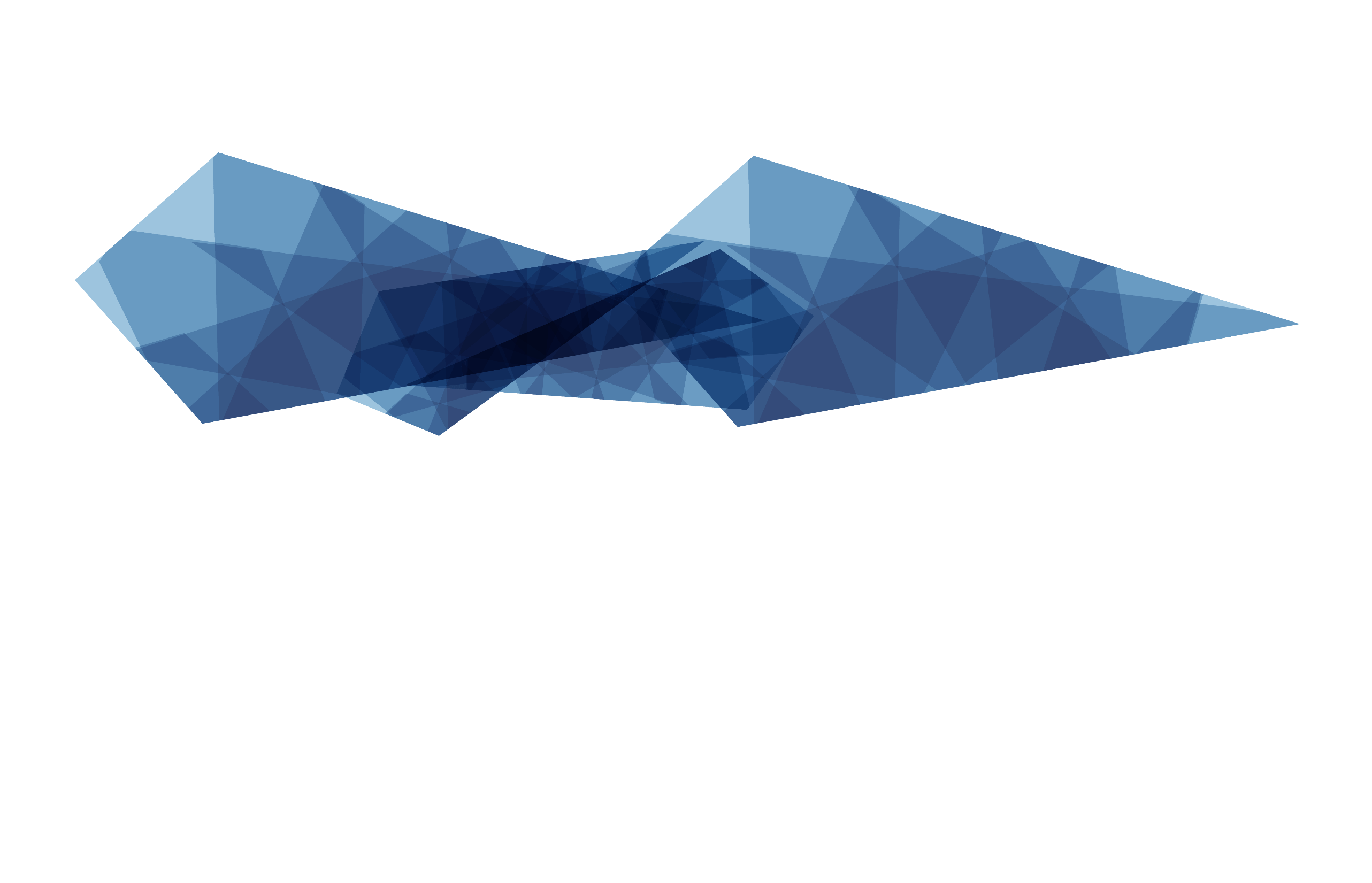 Add title text
01
02
03
Add title text
Add title text
Add title text
Click here to add text content, such as keywords, some brief introductions, etc.
Click here to add text content, such as keywords, some brief introductions, etc.
Click here to add text content, such as keywords, some brief introductions, etc.
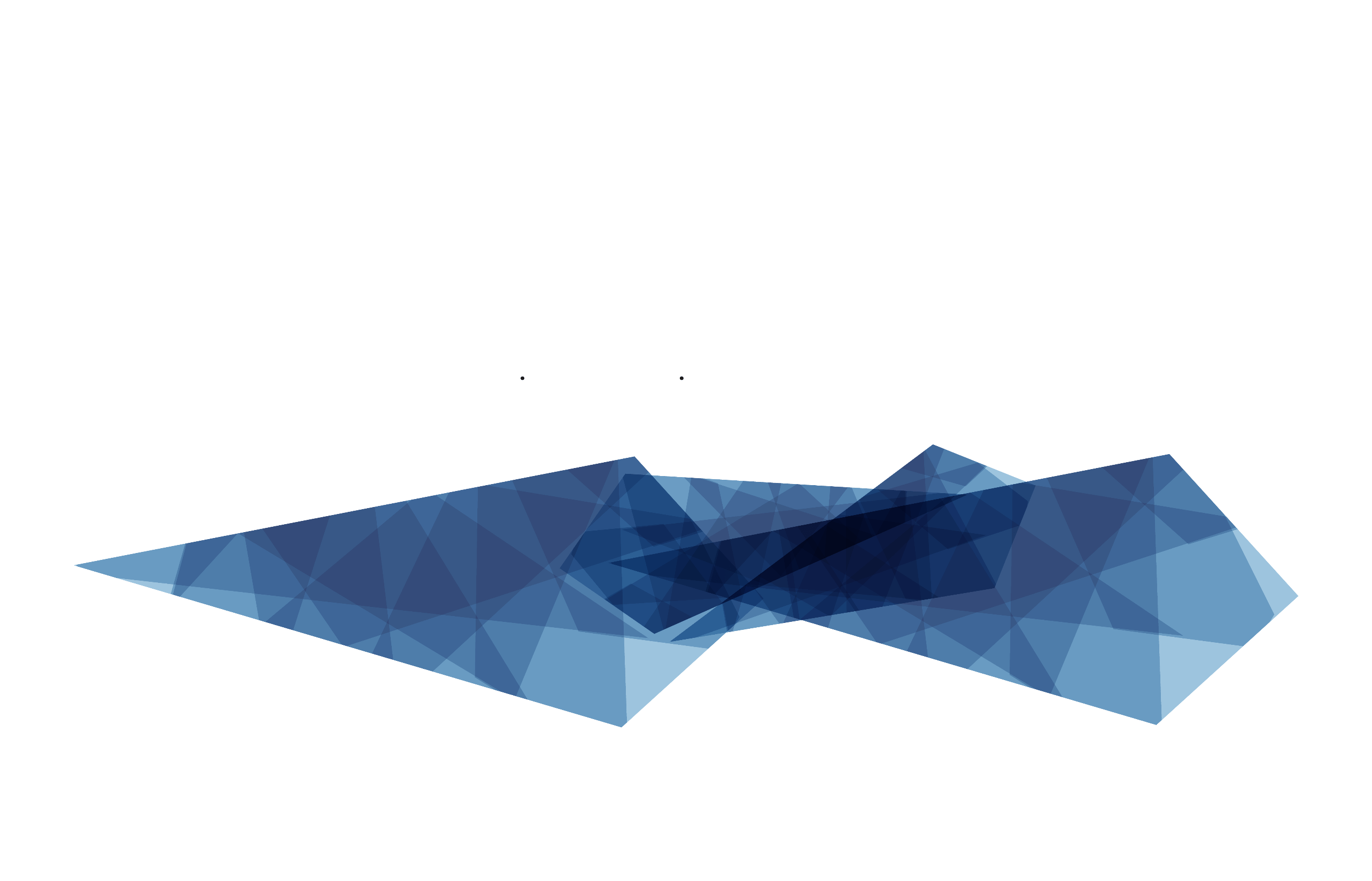 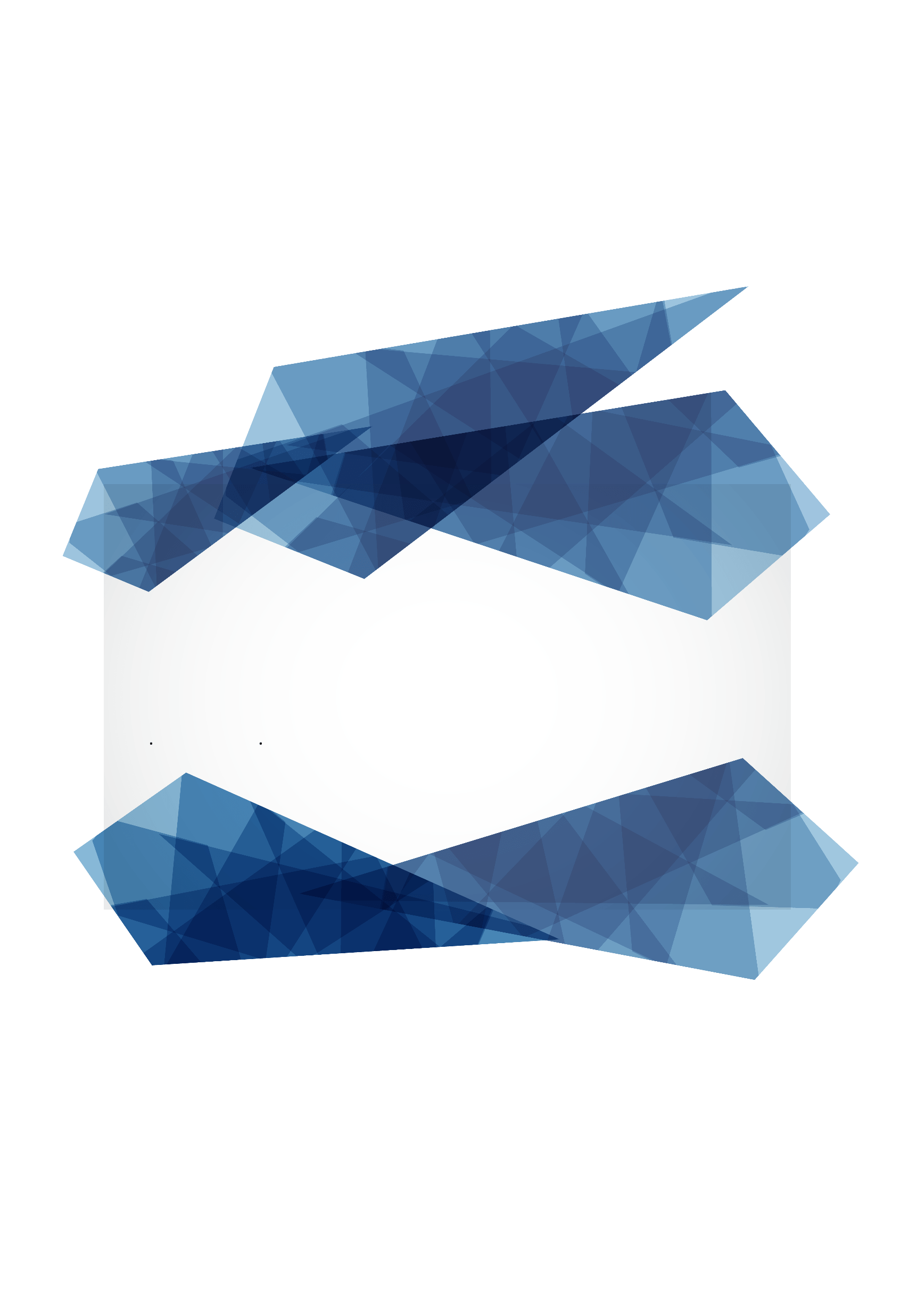 04
Add title text
The user can demonstrate on a projector or computer, or print the presentation and make it into a film to be used in a wider field
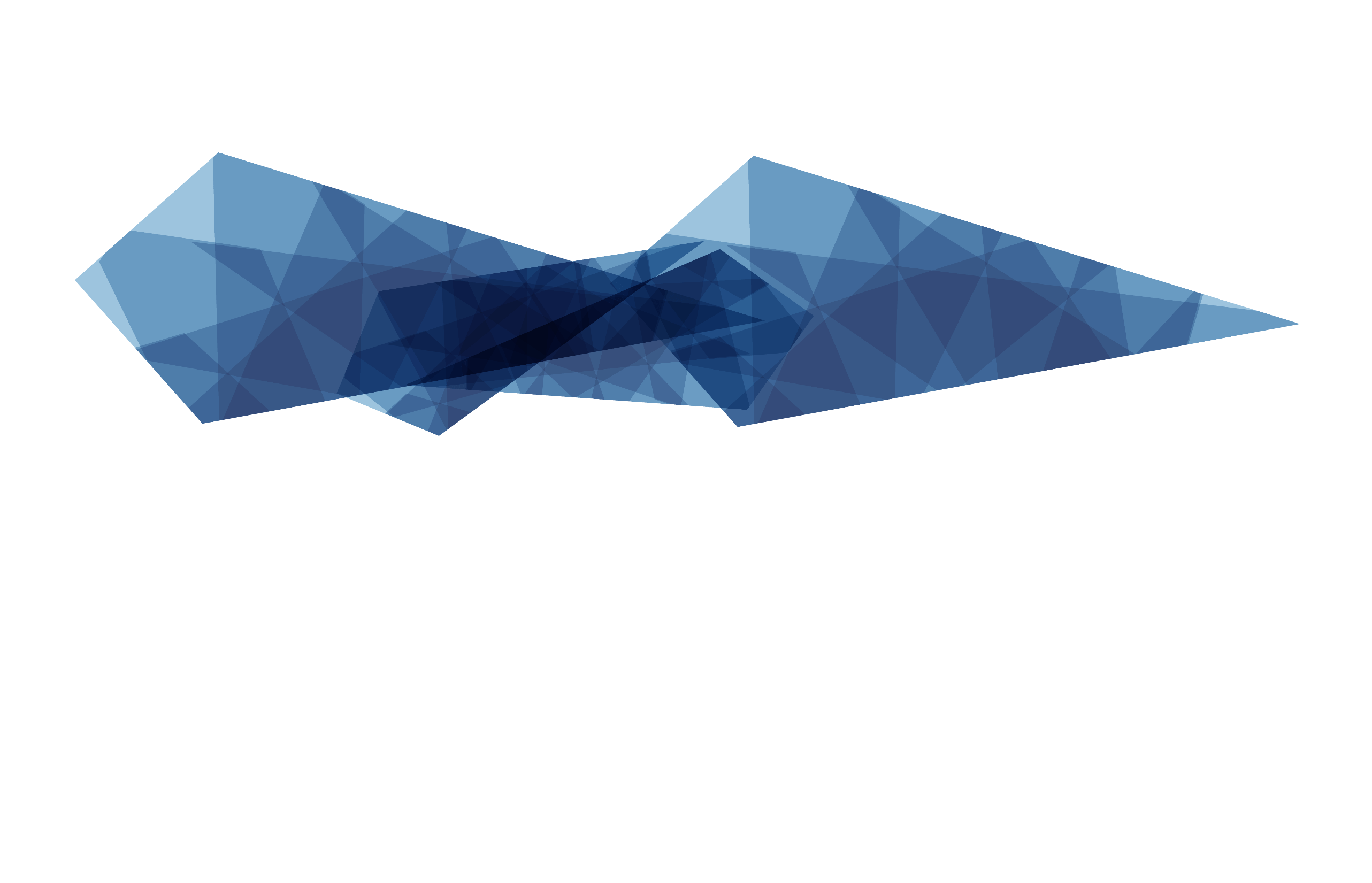 Add title text
Add title text
Add title text
Add title text
Add title text
Click here to add text content, such as keywords, some brief introductions, etc.
Click here to add text content, such as keywords, some brief introductions, etc.
Click here to add text content, such as keywords, some brief introductions, etc.
Click here to add text content, such as keywords, some brief introductions, etc.
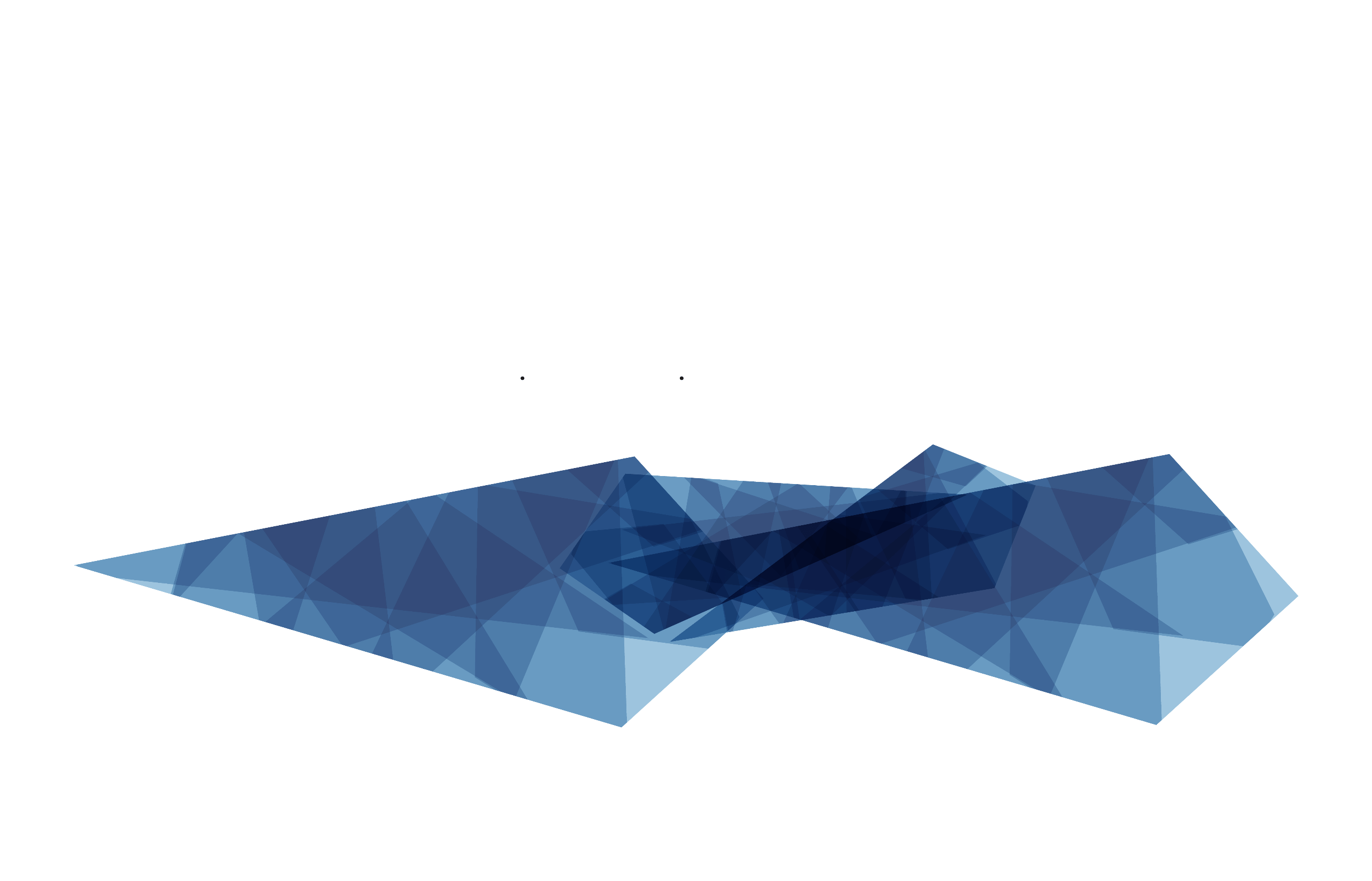 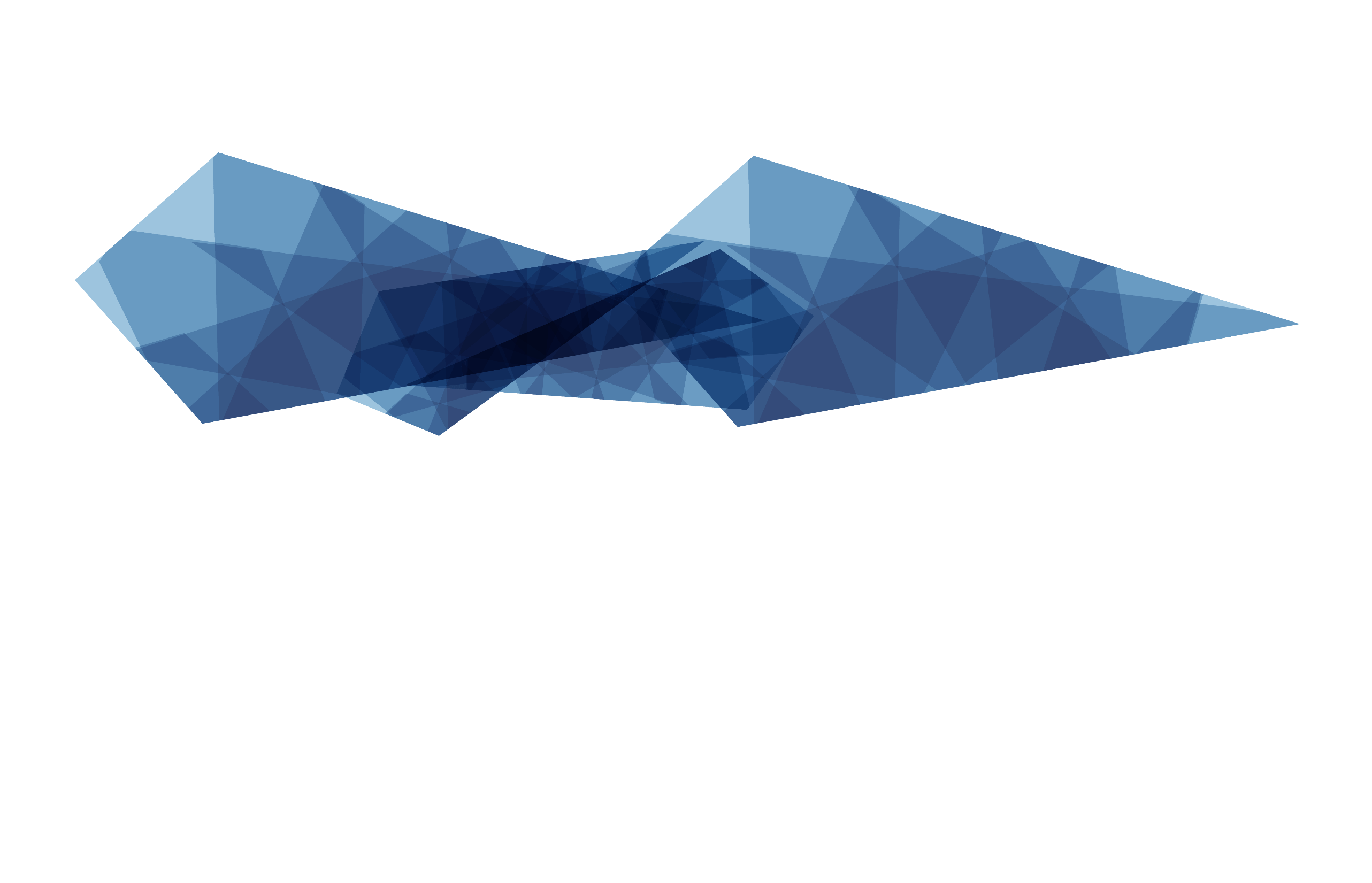 Add title text
Add title text
Add title text
Add title text
Add title text
Add title text
Add title text
Click here to add content, content to match the title,
Click here to add content, content to match the title,
Click here to add content, content to match the title,
Click here to add content, content to match the title,
Click here to add content, content to match the title,
Click here to add content, content to match the title,
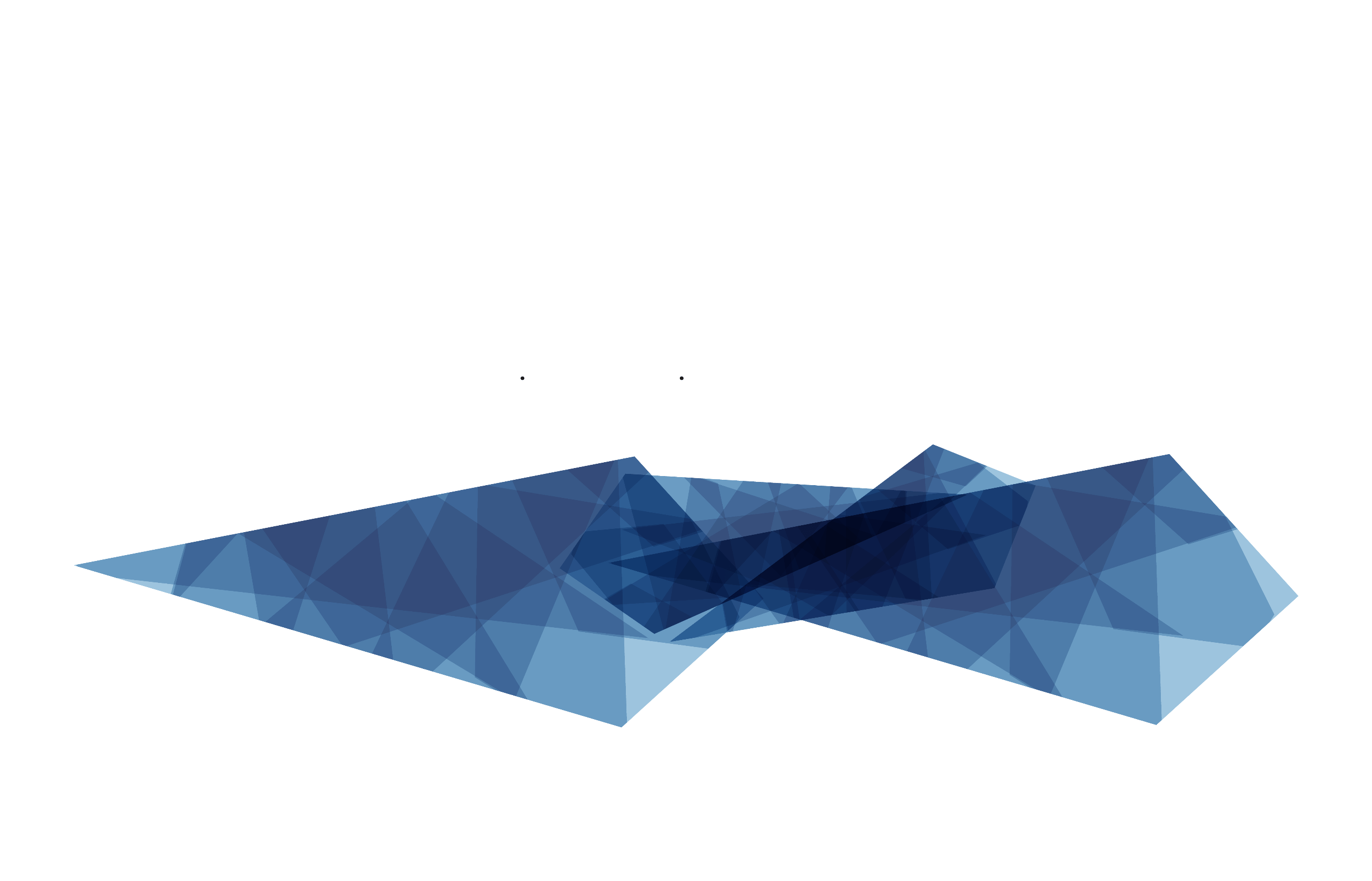 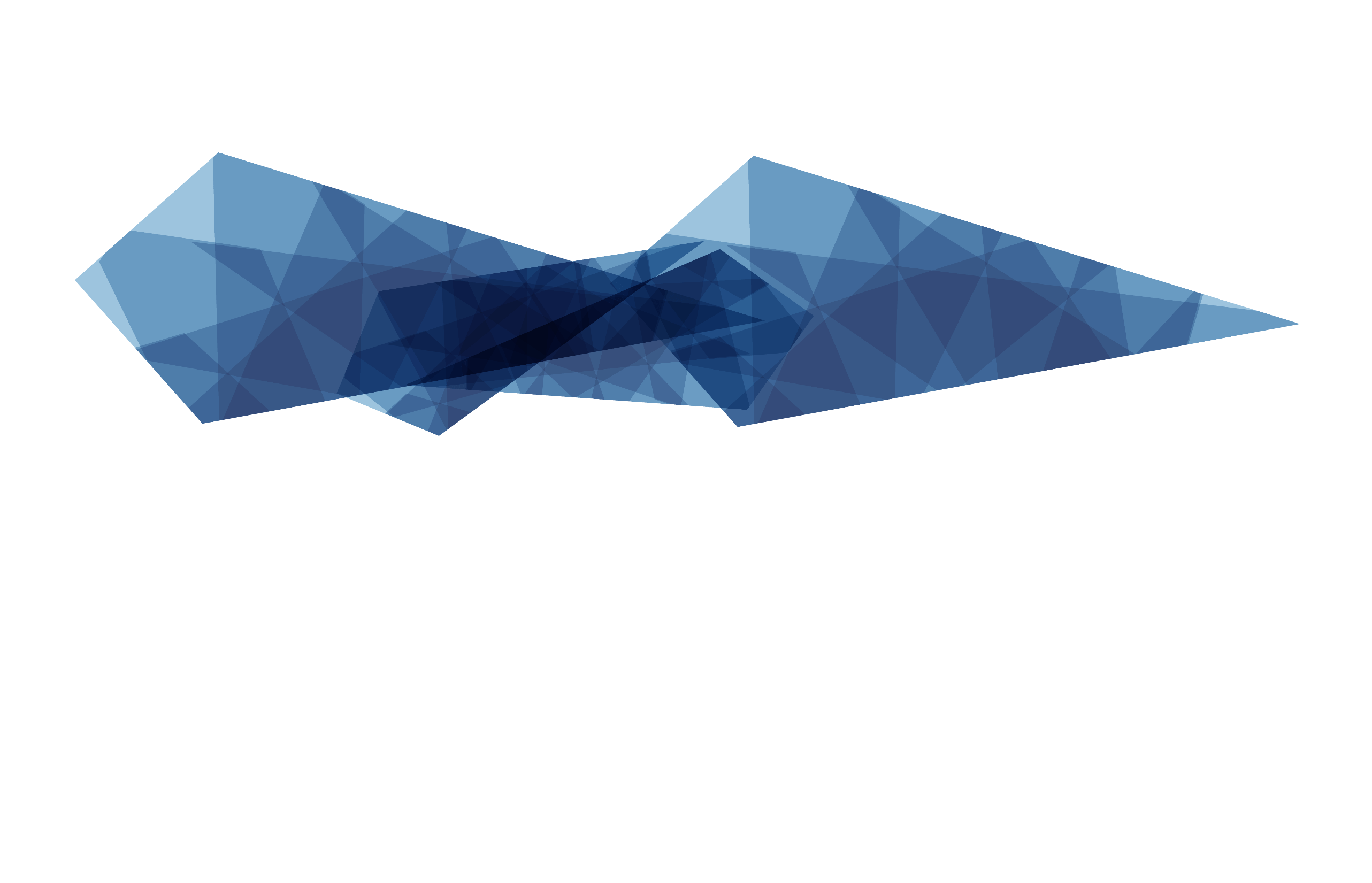 Add title text
Promotion
Idea
Review
Development
Plan
Click here to add text content, such as keywords, some brief introductions, etc.Click here to add text content, such as keywords, some brief introductions, etc.
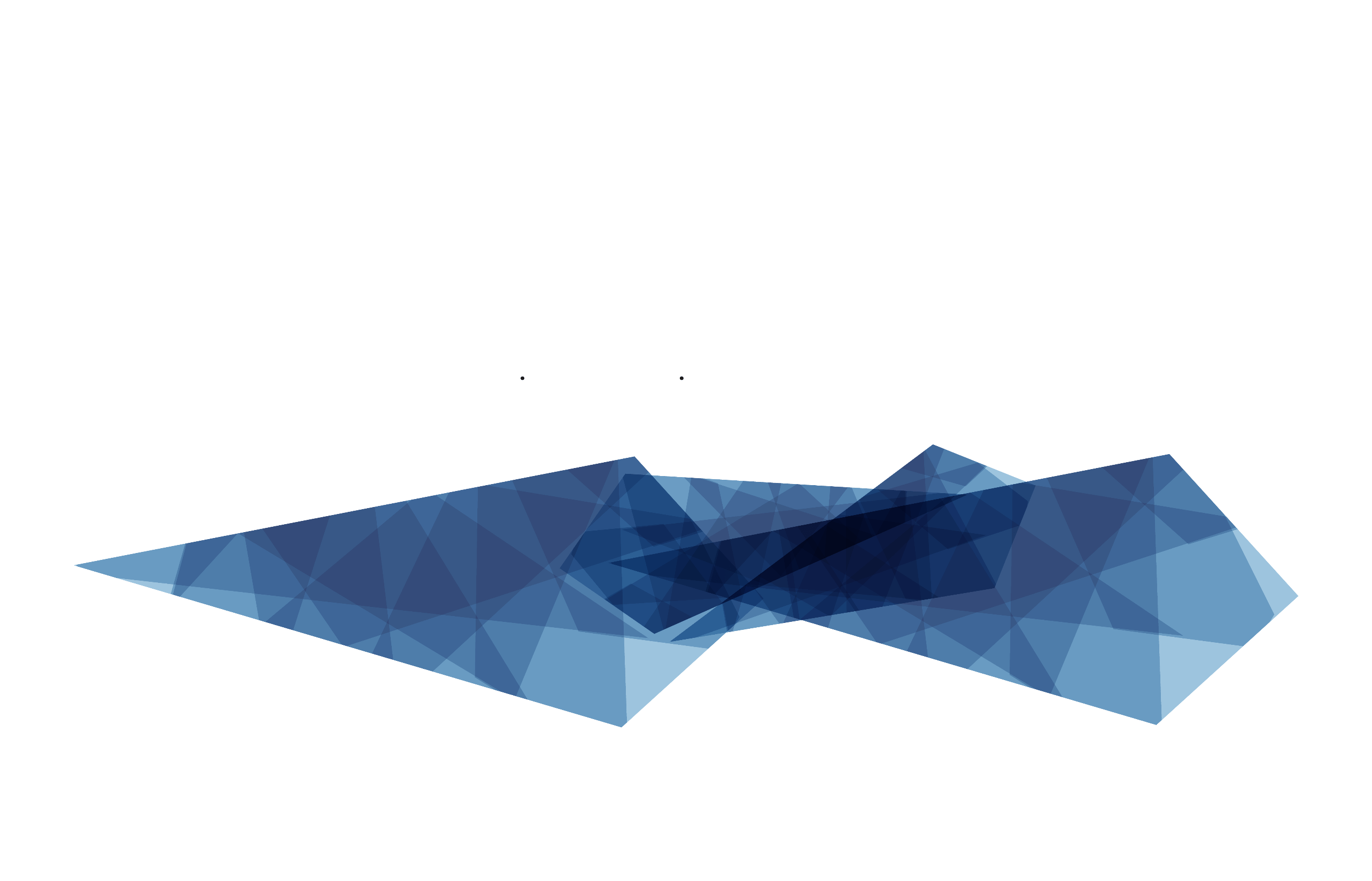 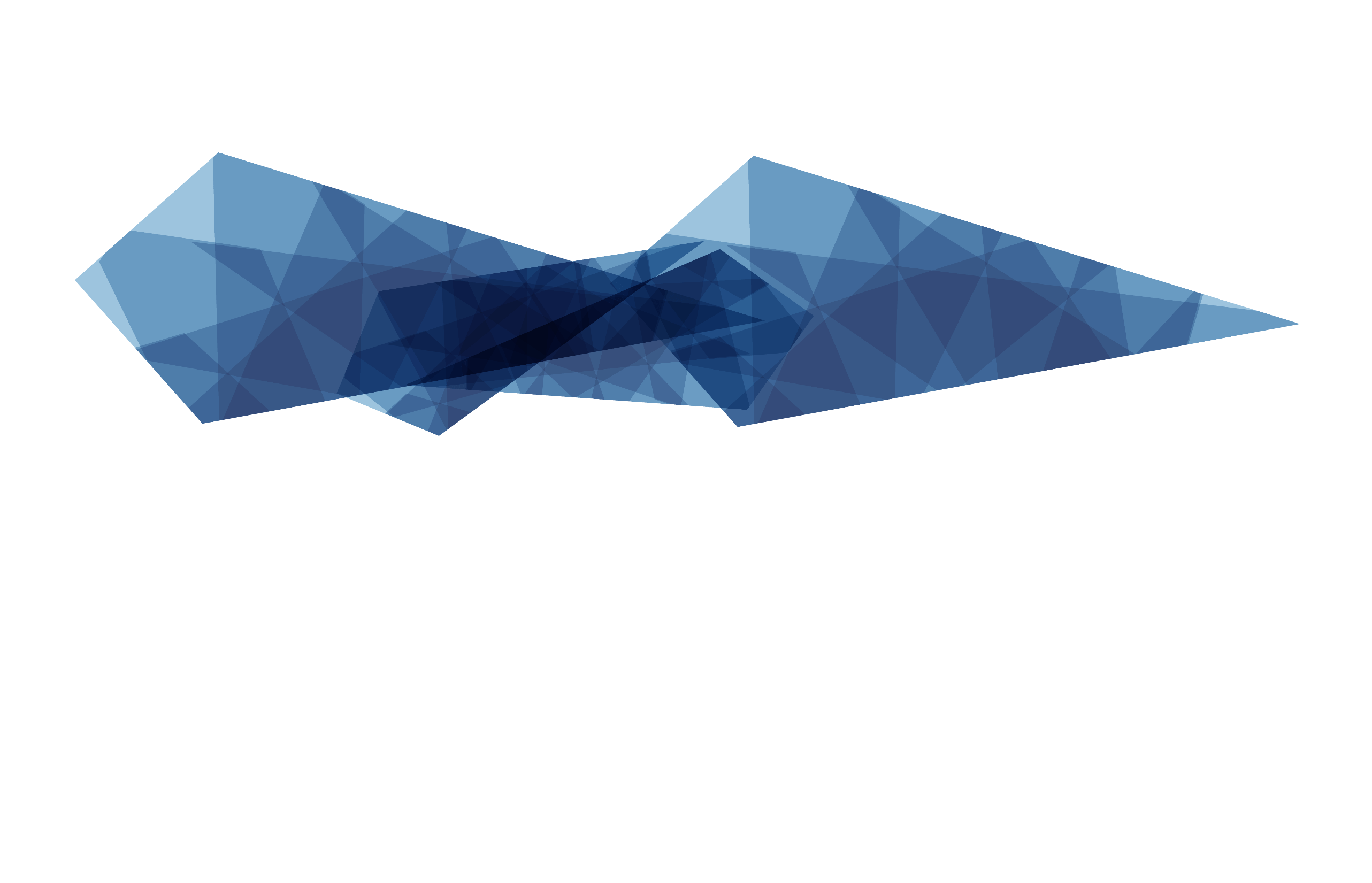 Add title text
Add title text
Add title text
Add title text
Add title text
Add title text
Add title text
Add title text
Add title text
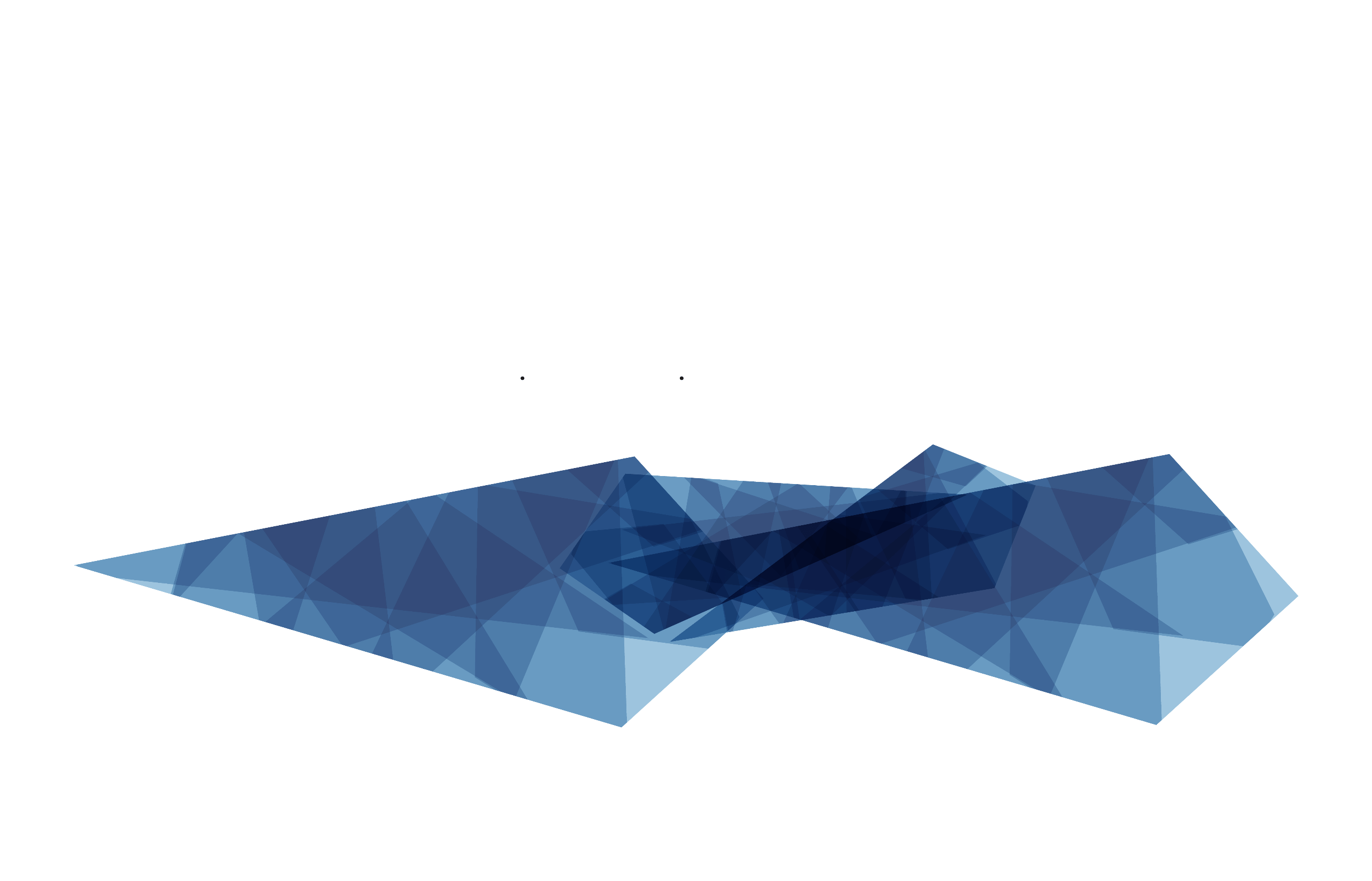 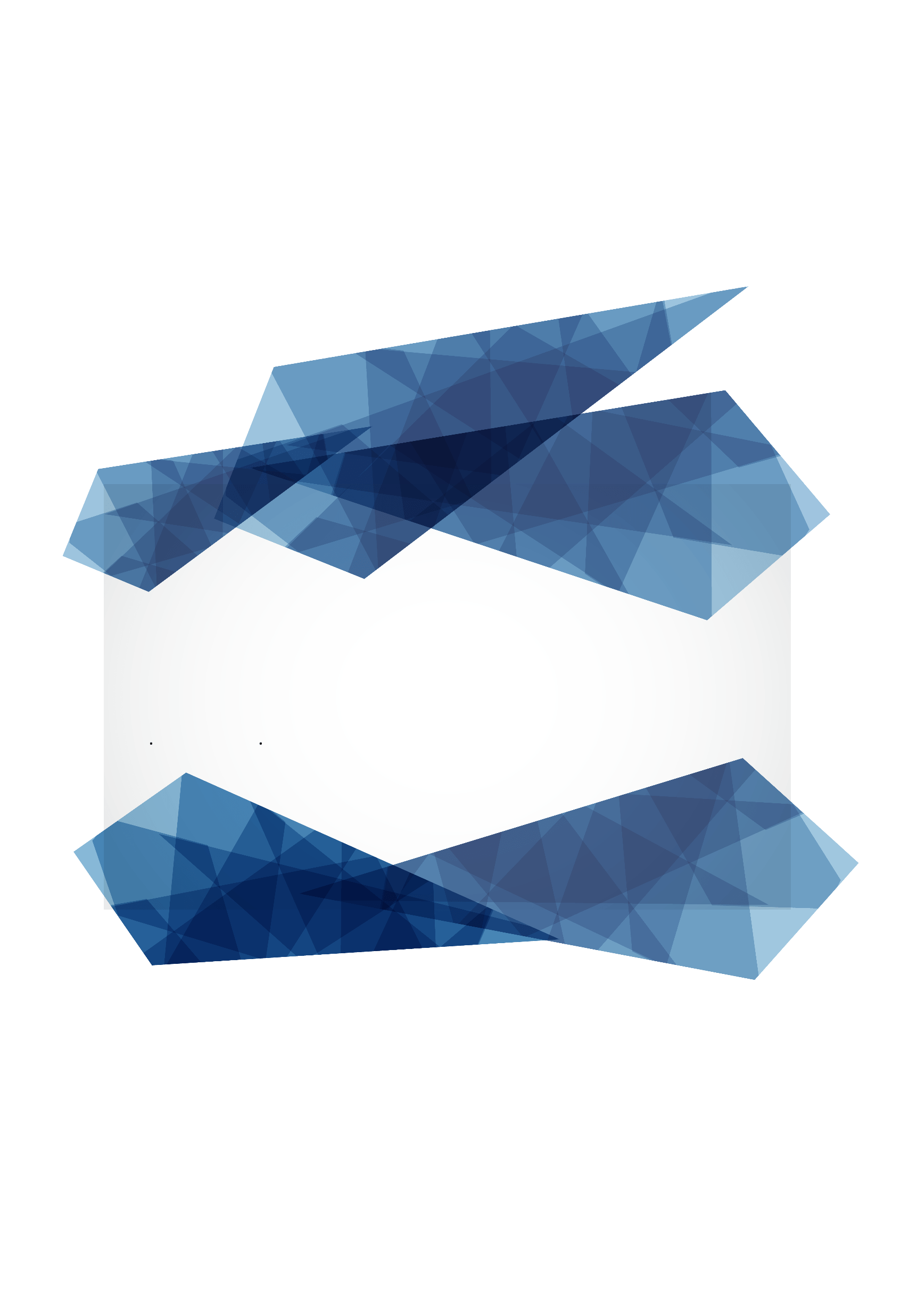 LOGO
THANK YOU
print the presentation and make it into a film to be used in a wider fieldprint the presentation to be wider field
www.freeppt7.com
Time：20XX
https://www.freeppt7.com